٣٤
موضوع الدرس : العلاقات بين الزوايا
مرادف …أصنف … متطابقة …متجاورة…متقابلة
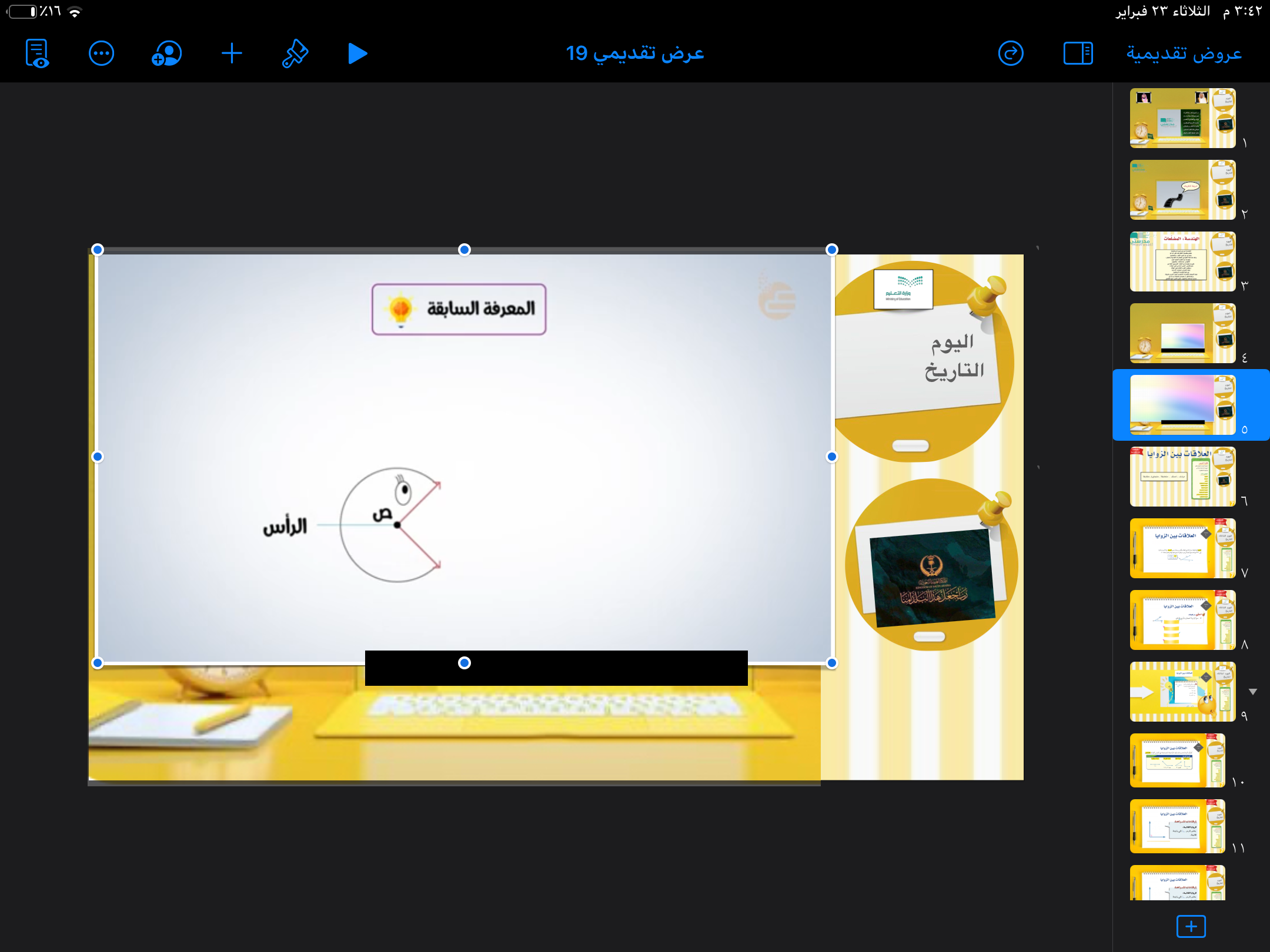 موضوع الدرس : العلاقات بين الزوايا
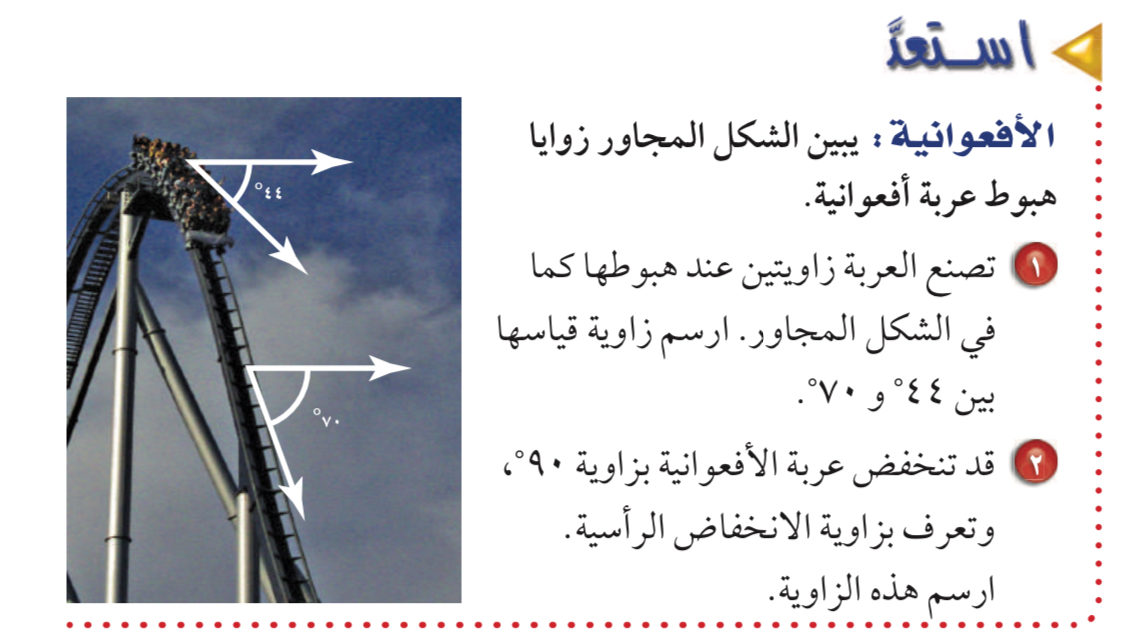 ٣٤
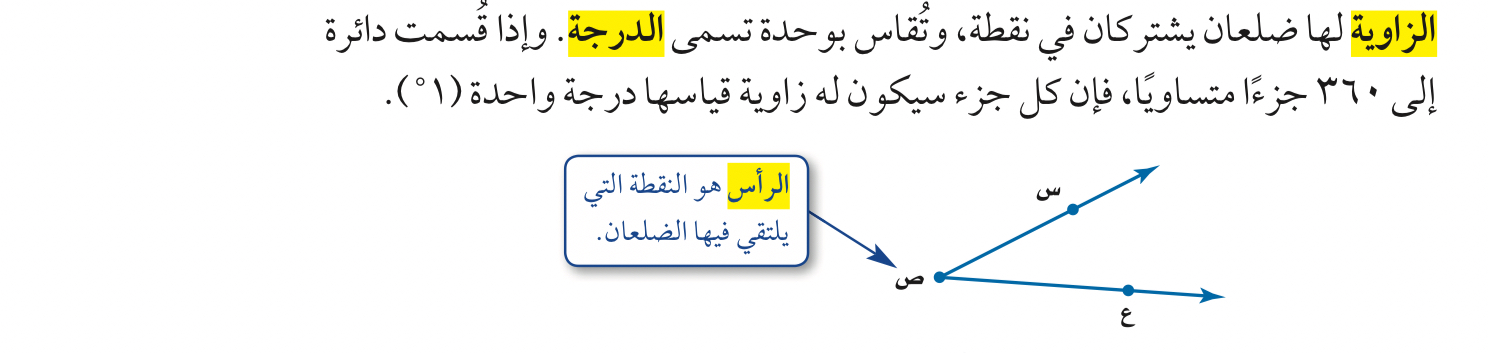 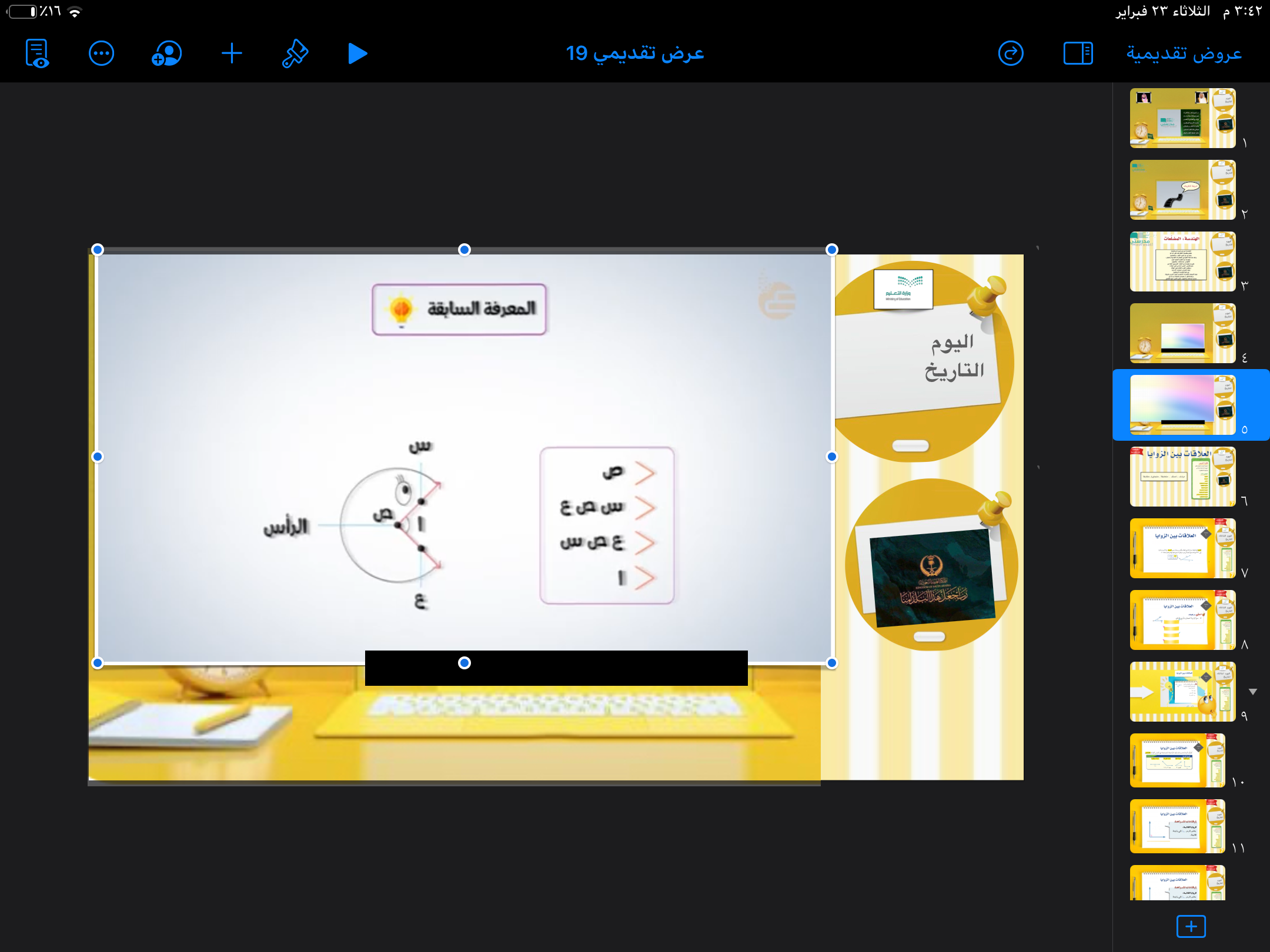 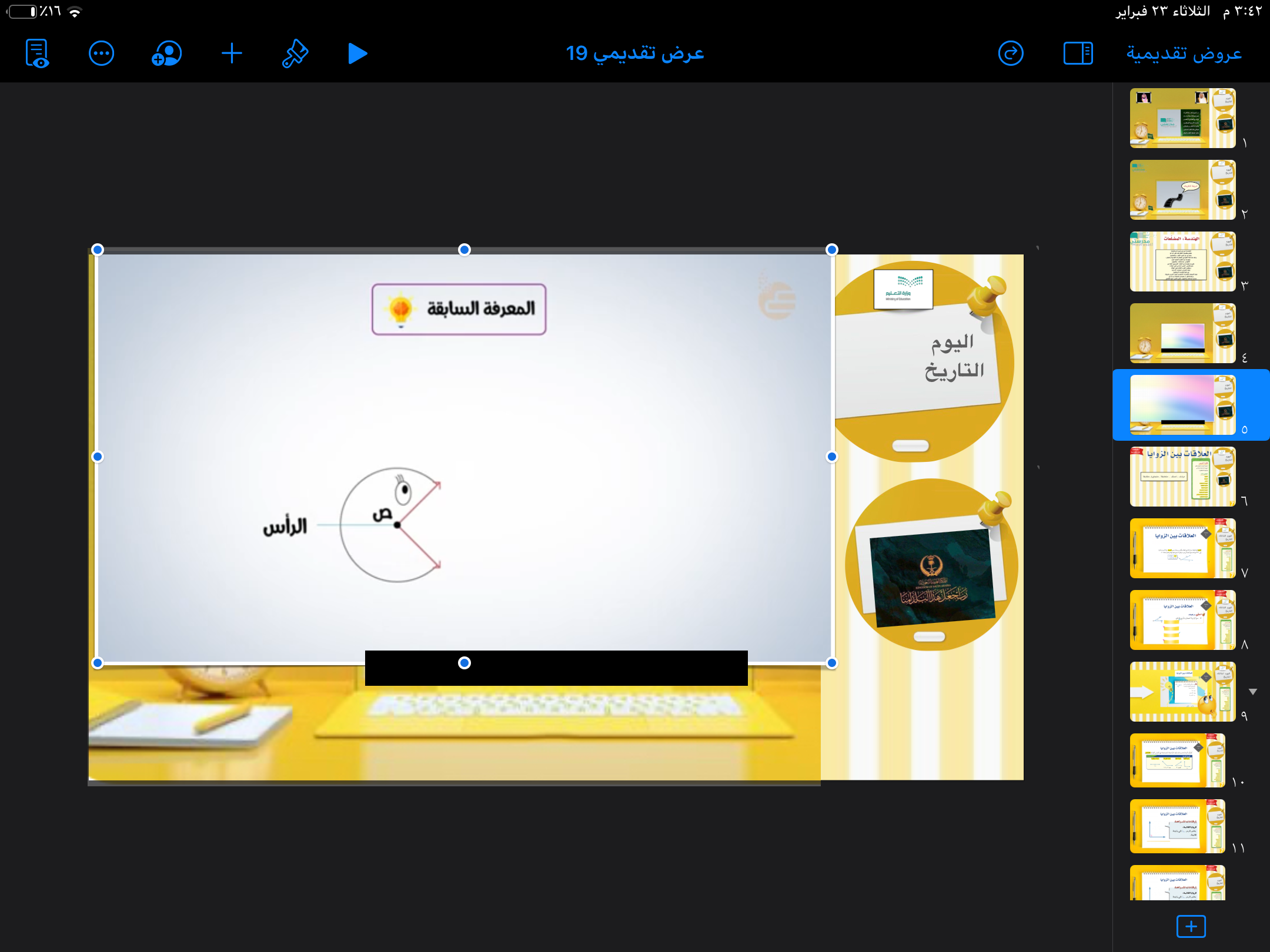 ٣٤
موضوع الدرس : العلاقات بين الزوايا
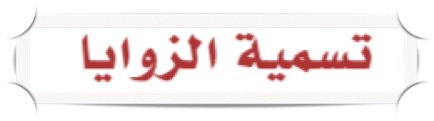 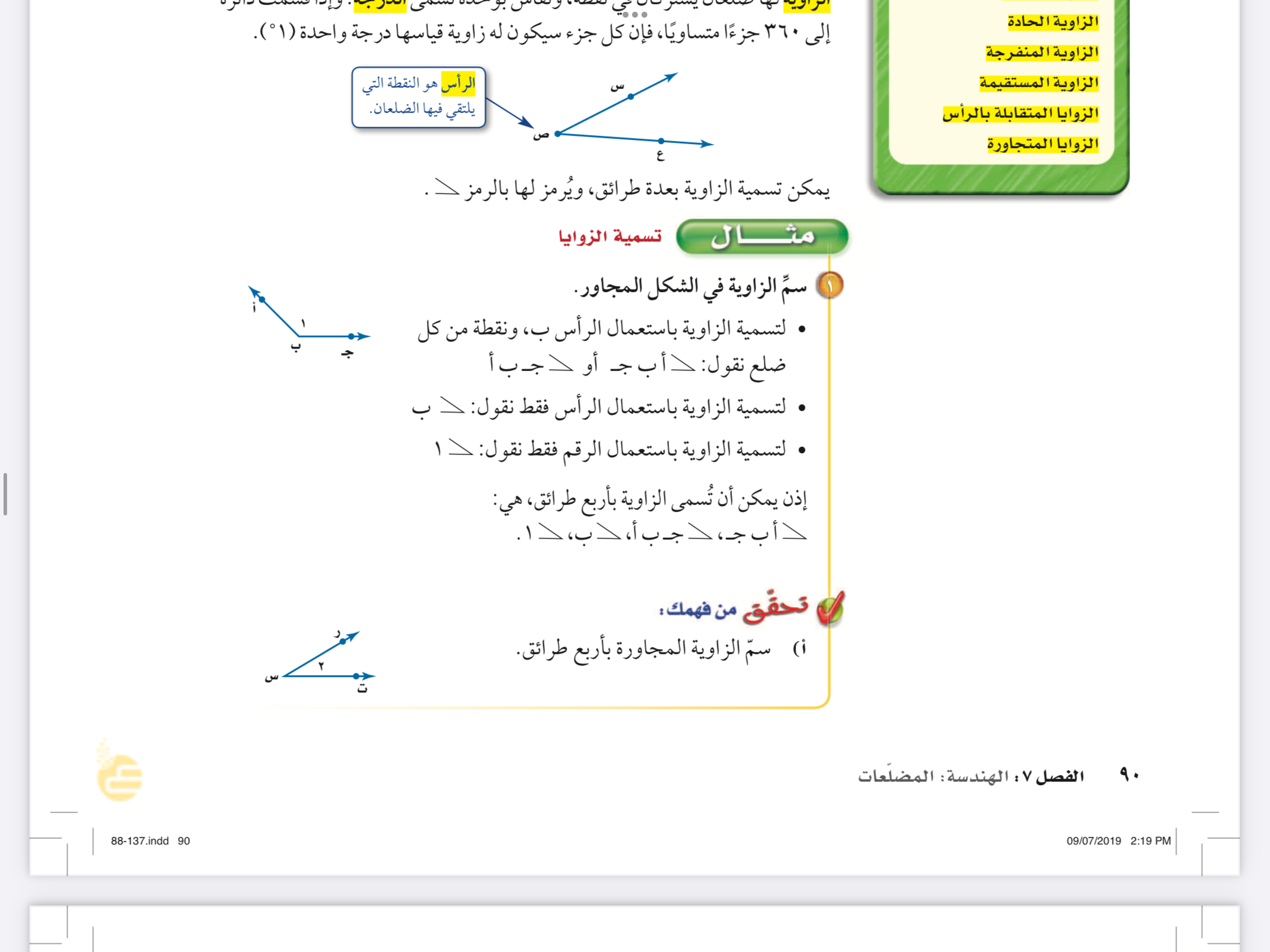 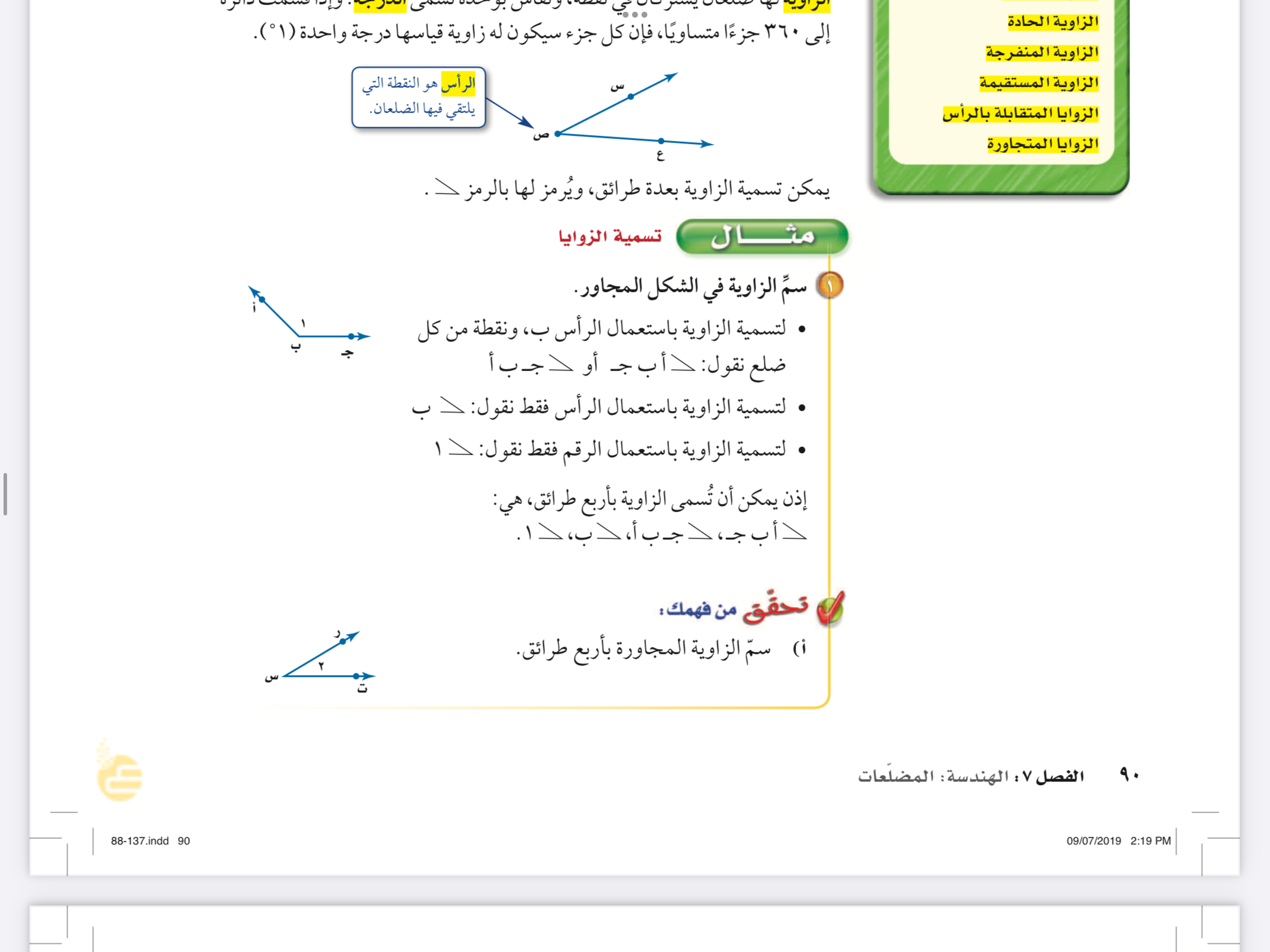 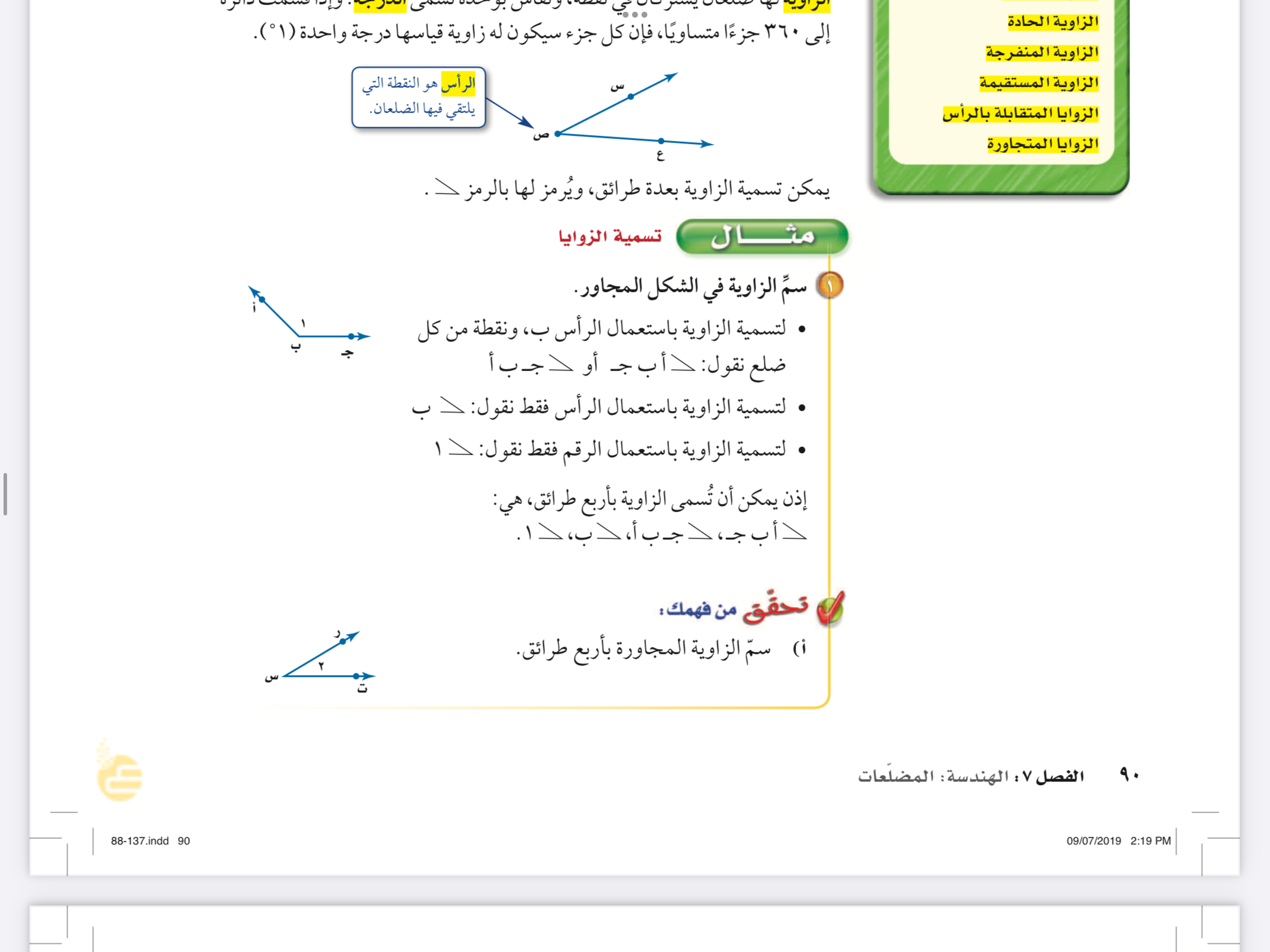 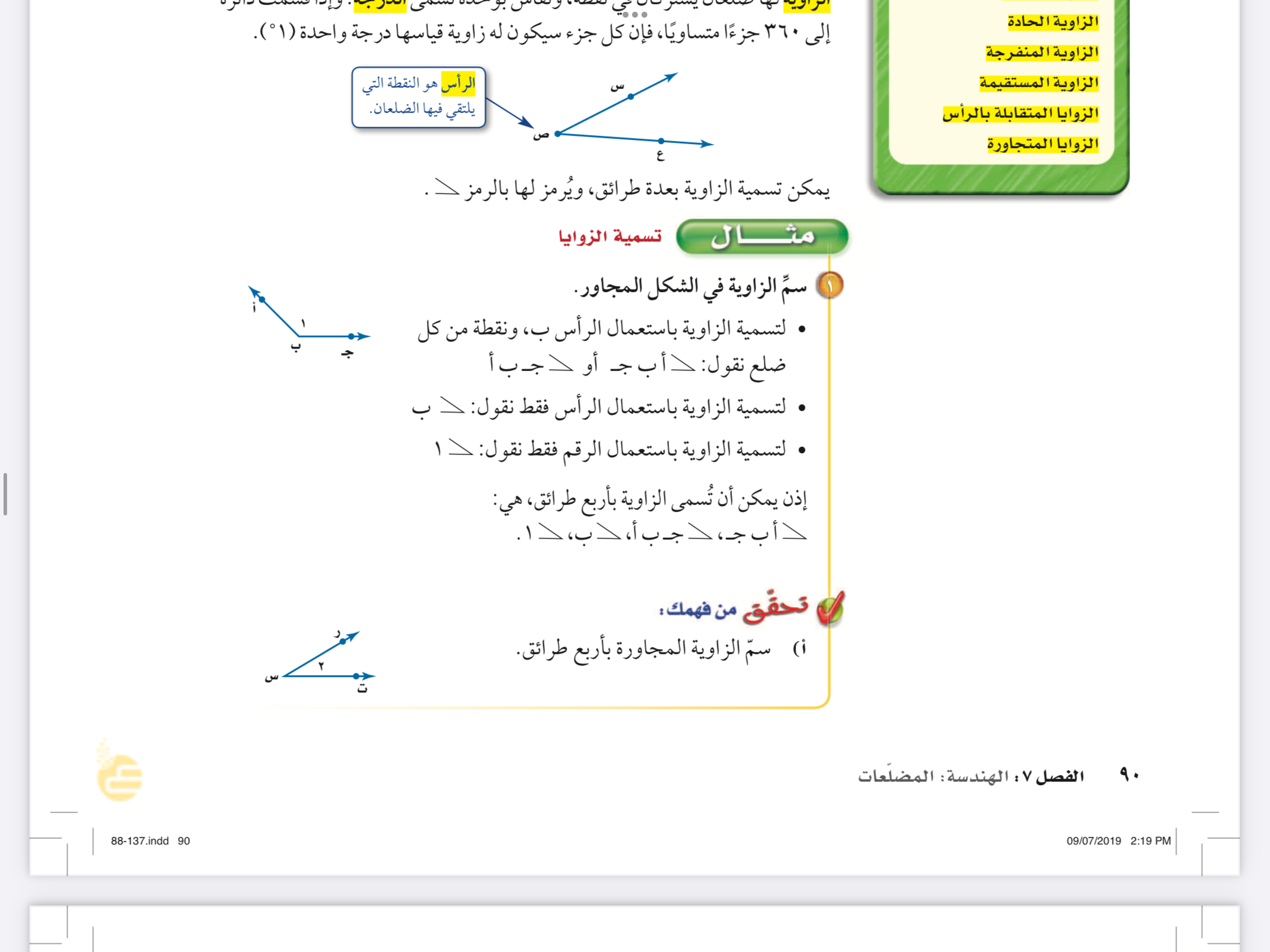 ٣٤
٩٠
موضوع الدرس : العلاقات بين الزوايا
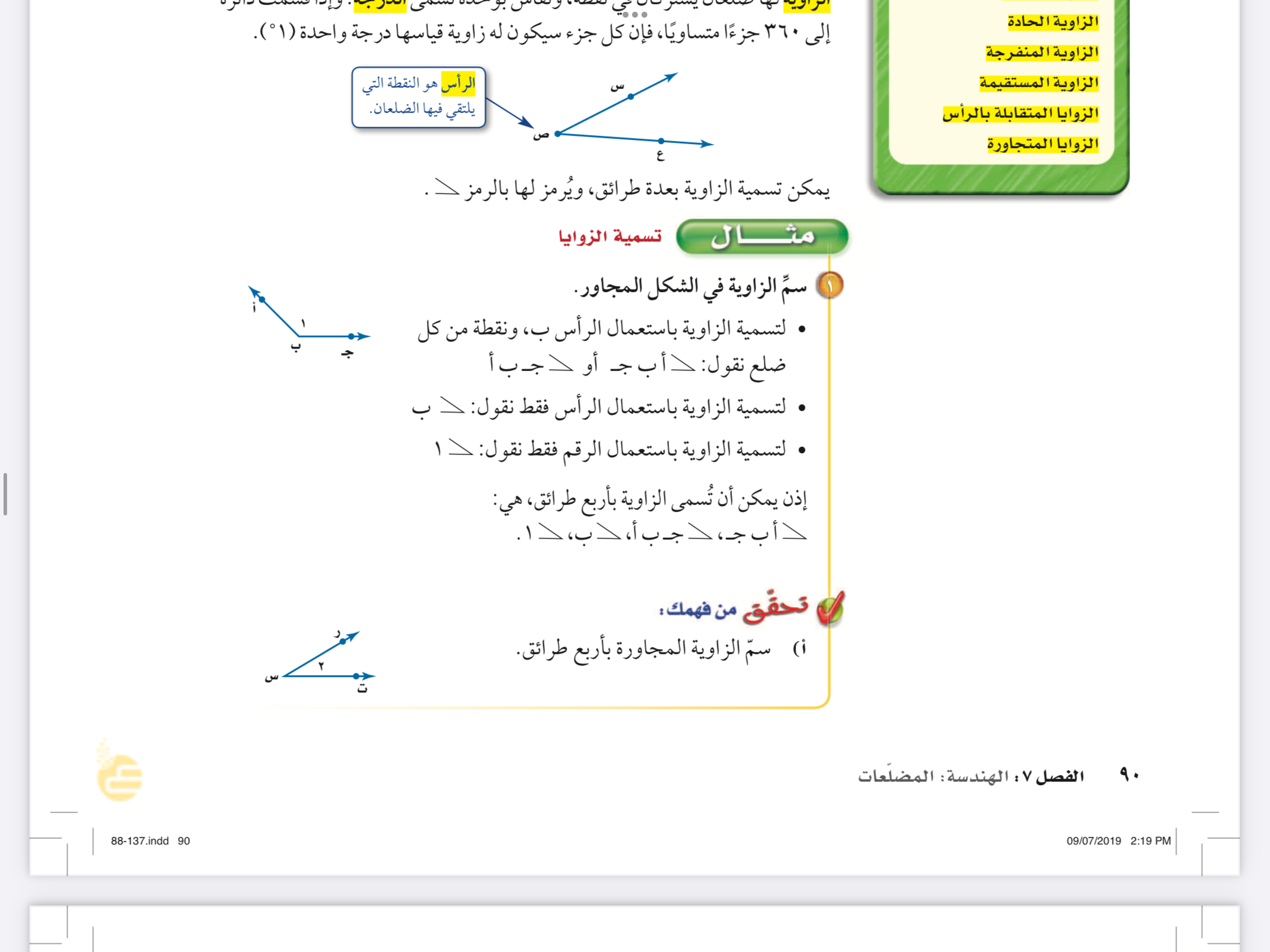 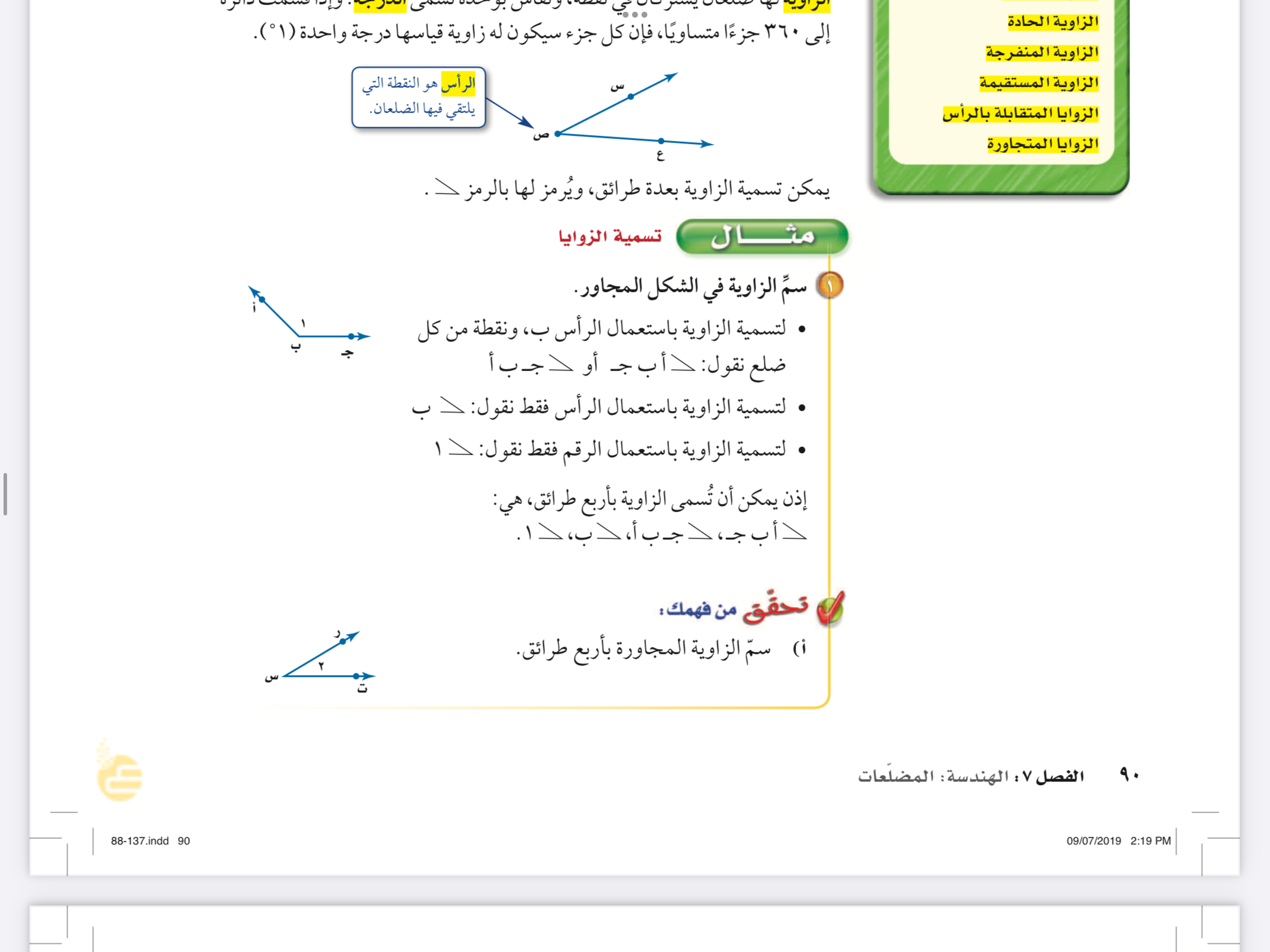 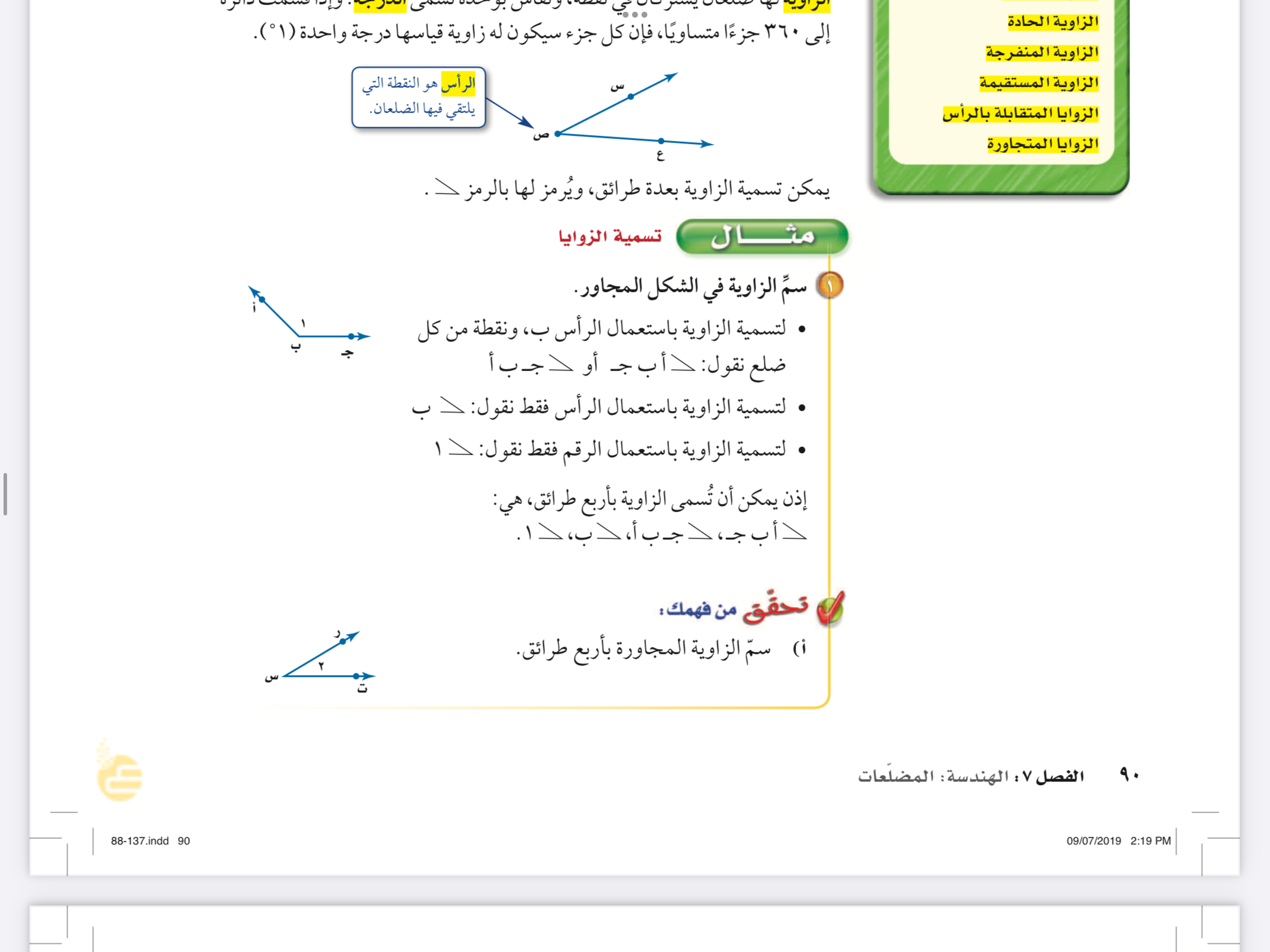 ٣٤
موضوع الدرس : العلاقات بين الزوايا
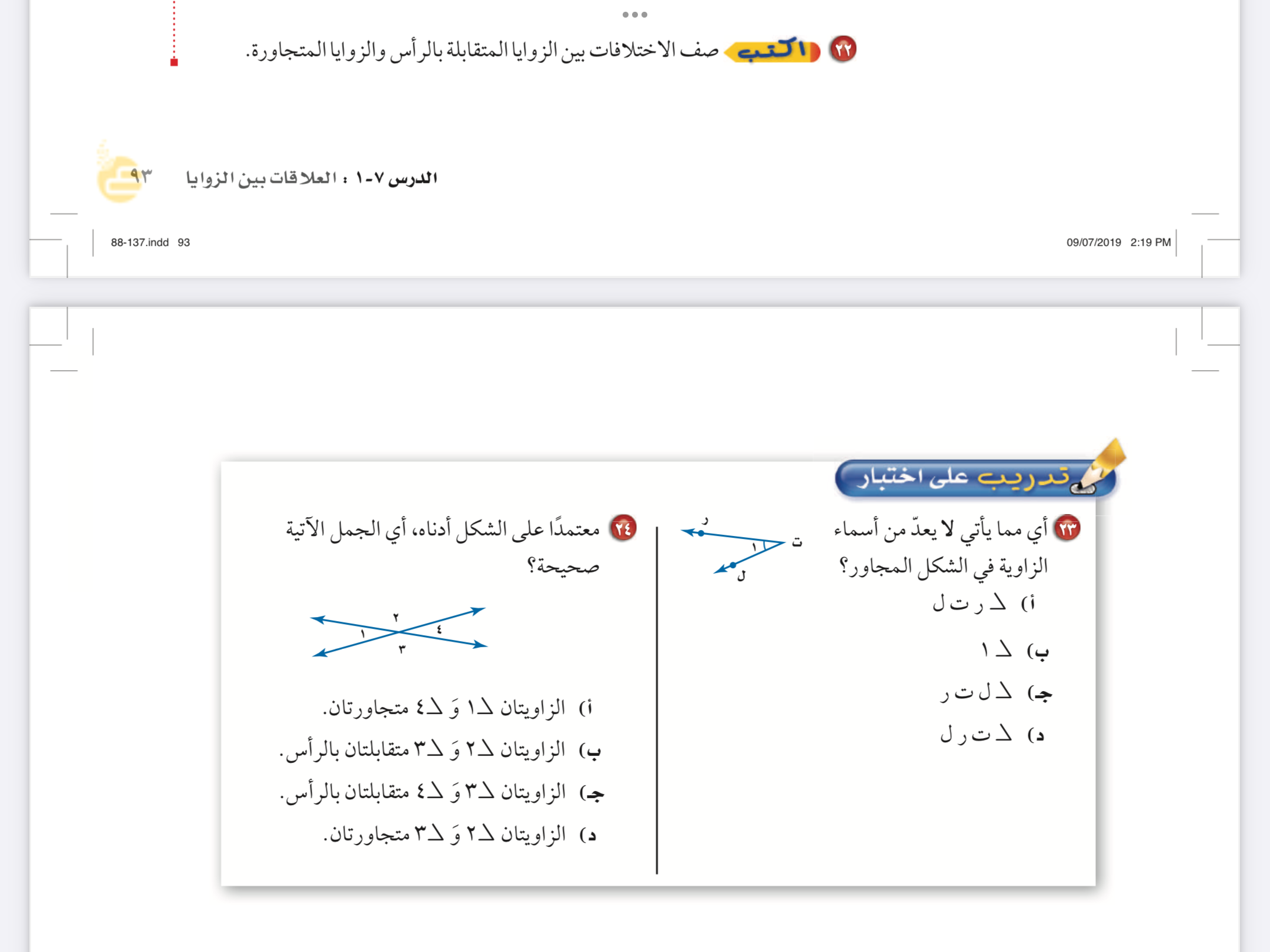 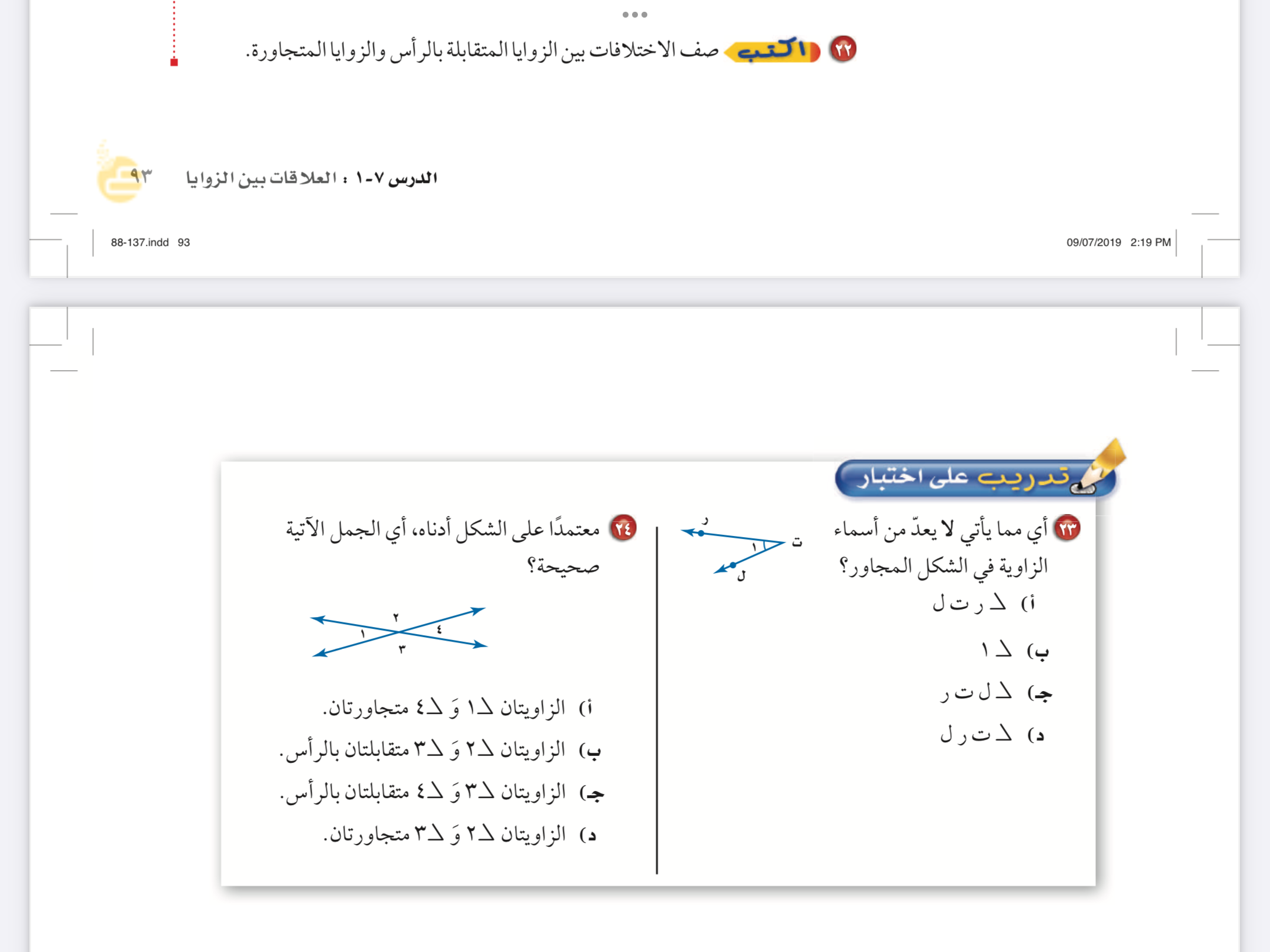 ٣٨
موضوع الدرس : العلاقات بين الزوايا
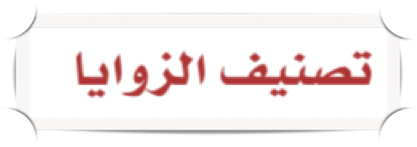 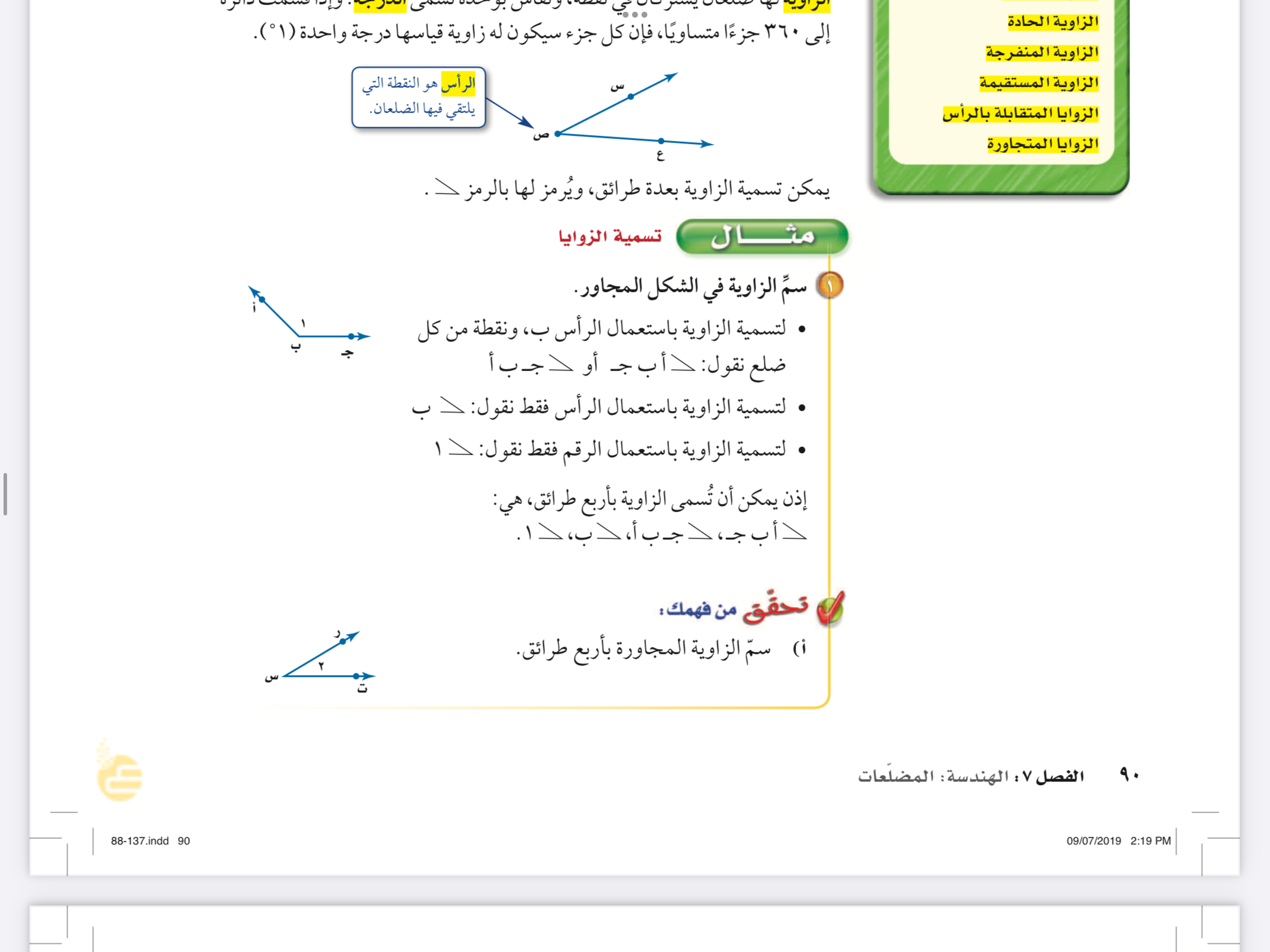 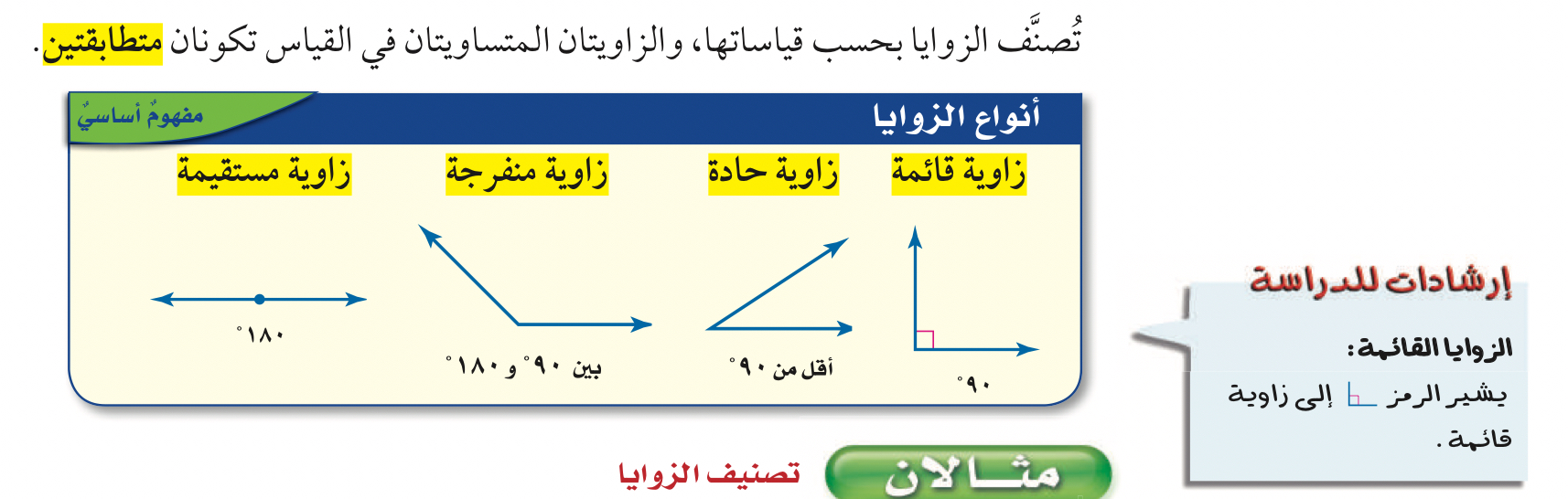 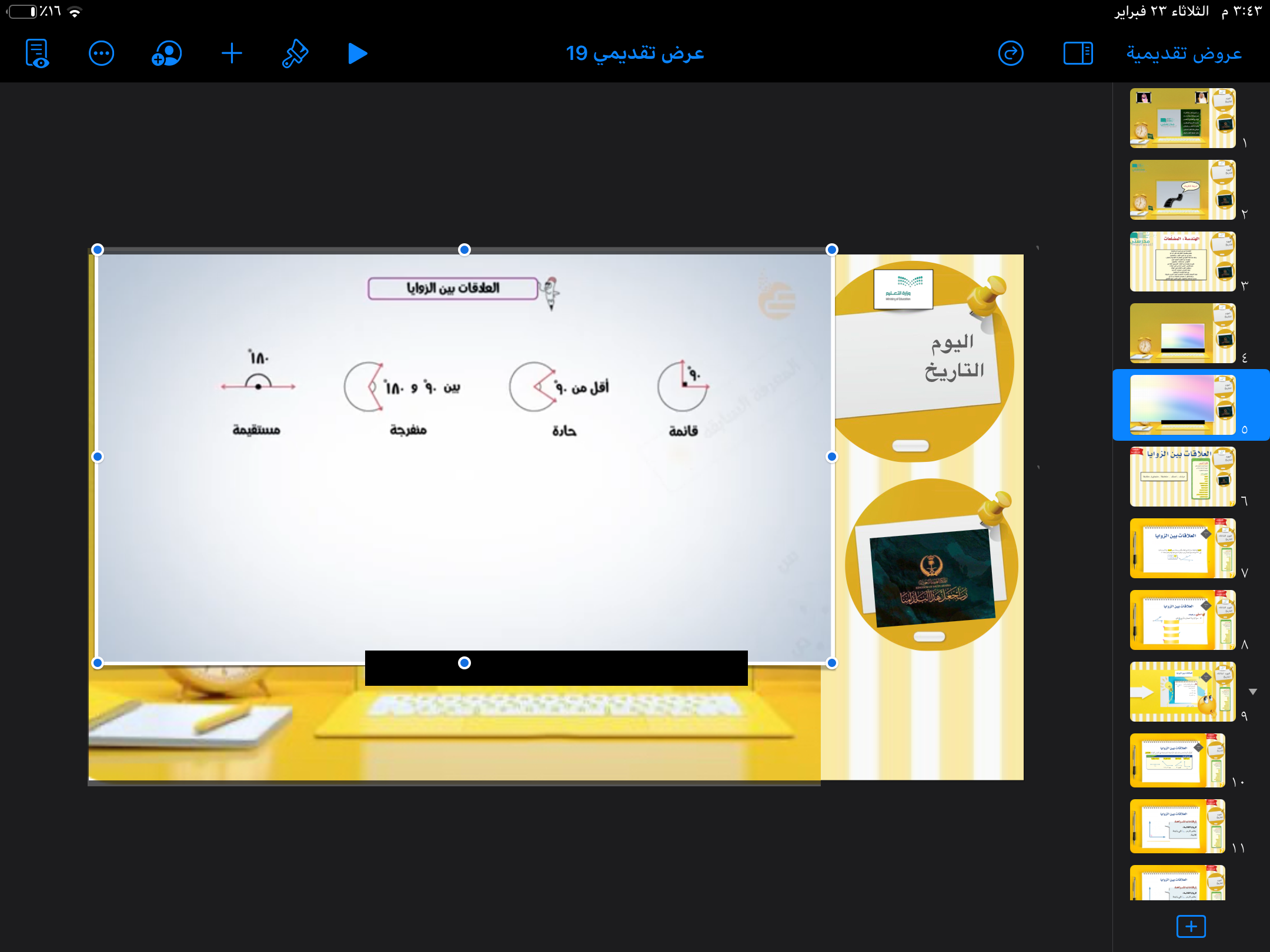 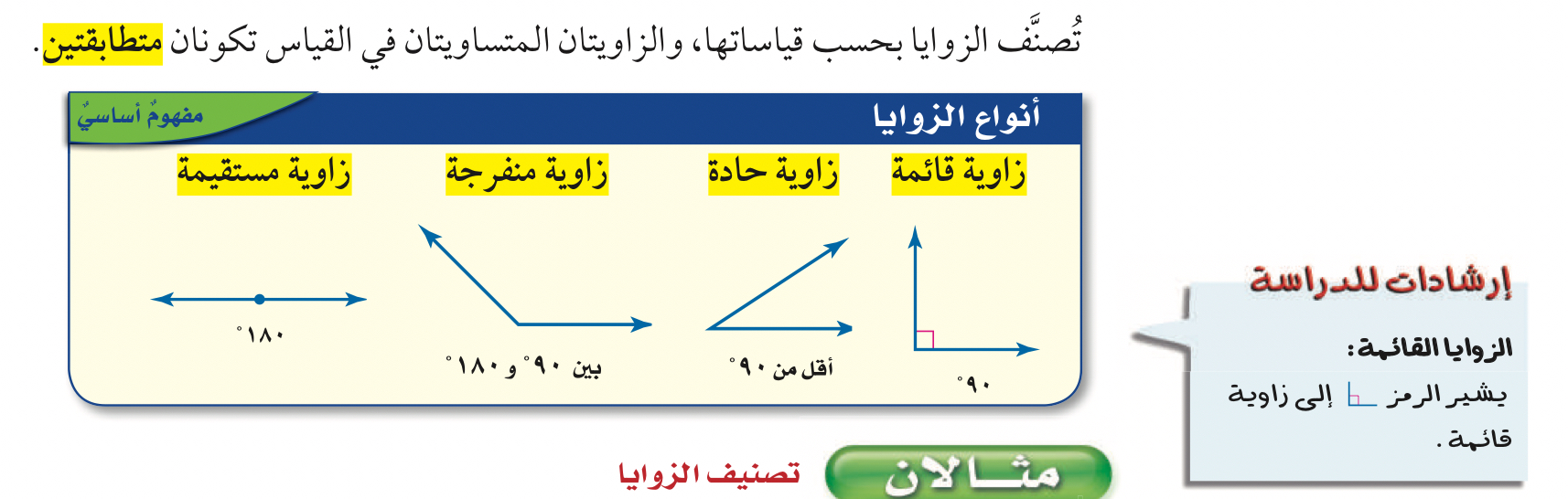 ٣٥
٩٠
موضوع الدرس : العلاقات بين الزوايا
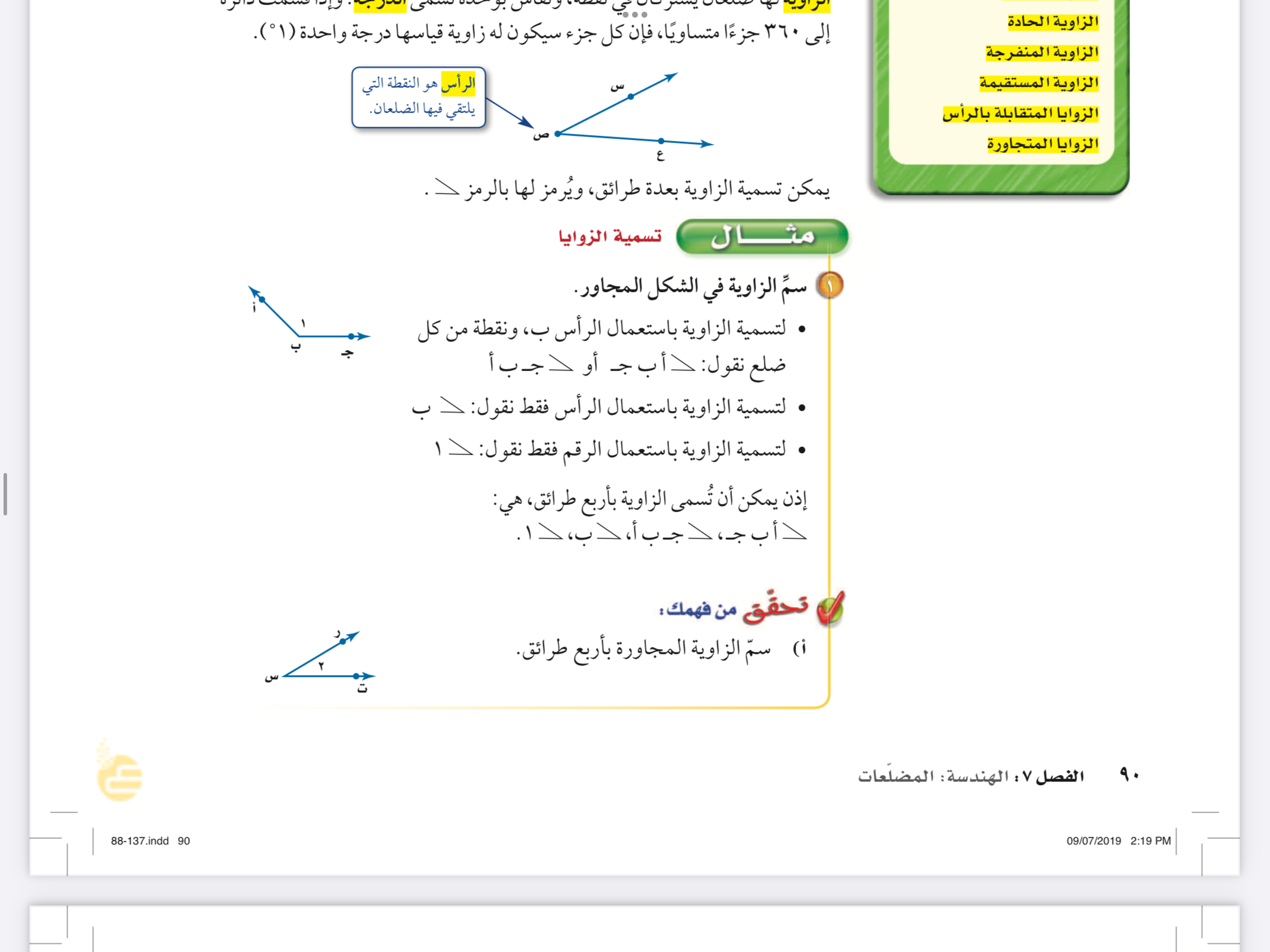 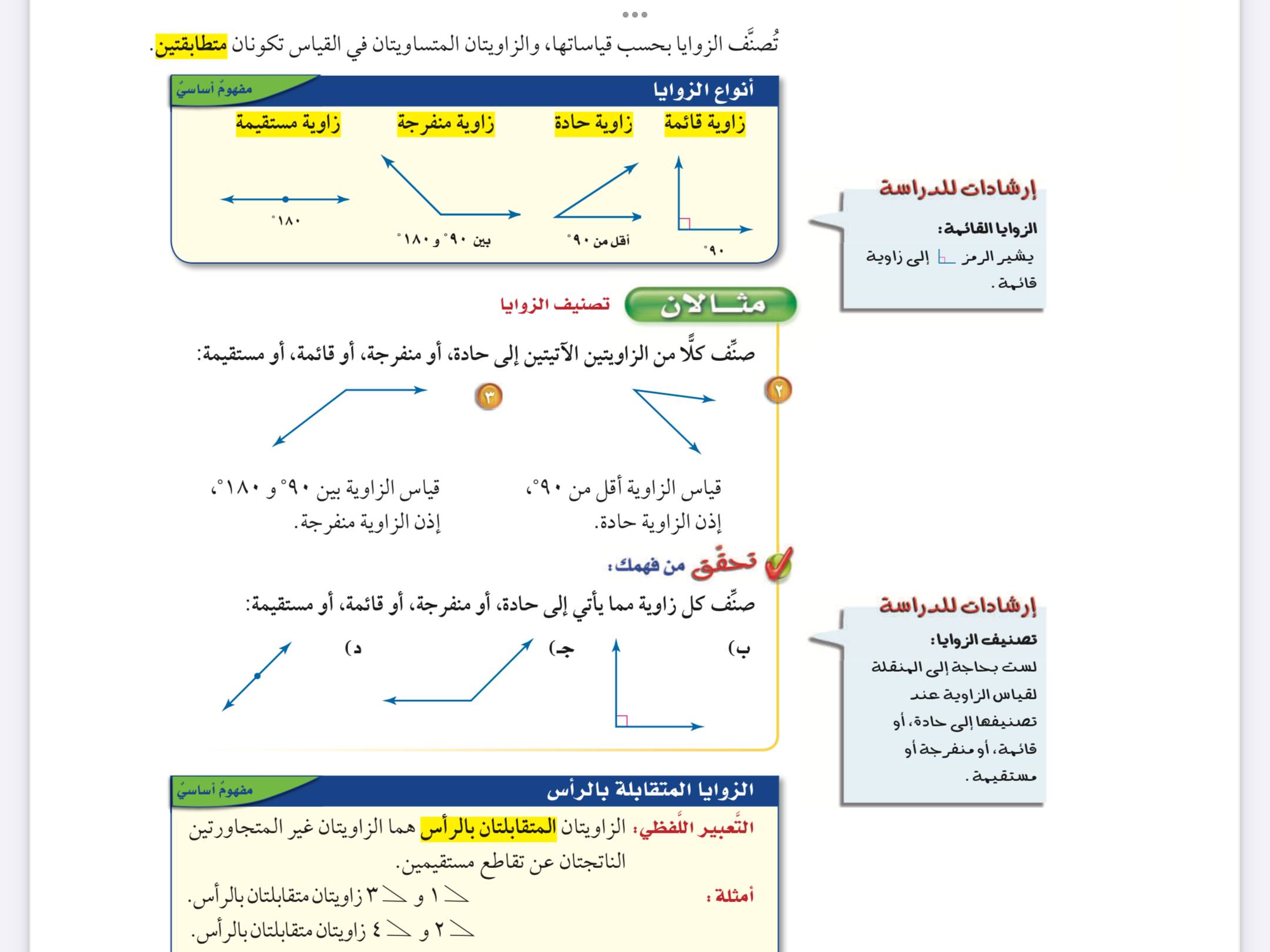 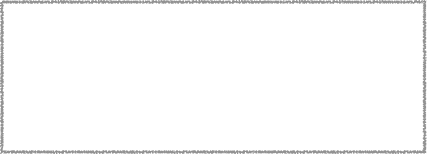 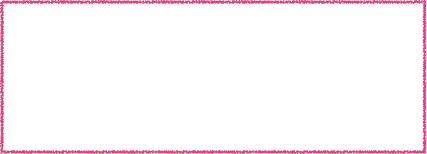 ٣٥
٩٠
موضوع الدرس : العلاقات بين الزوايا
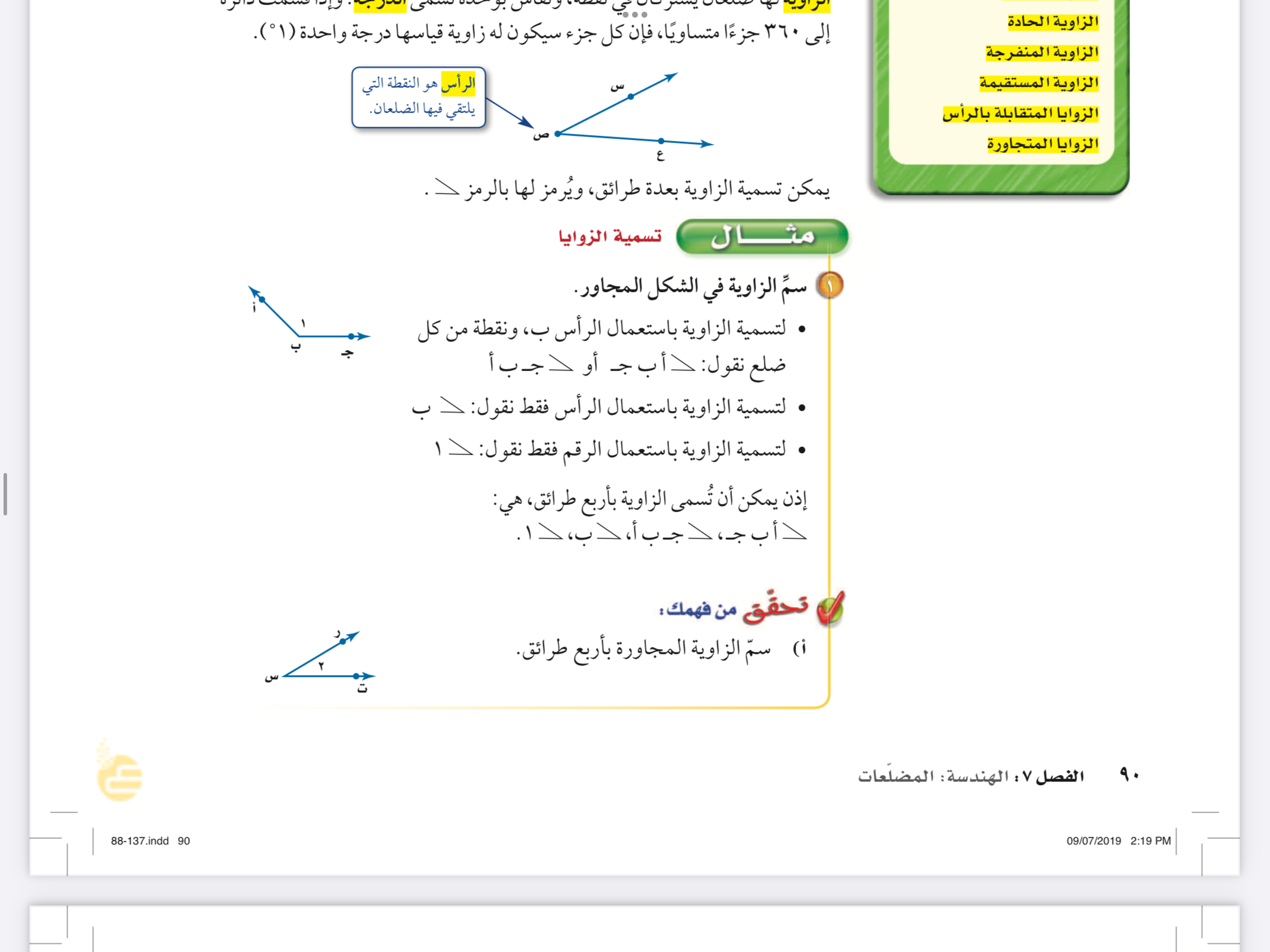 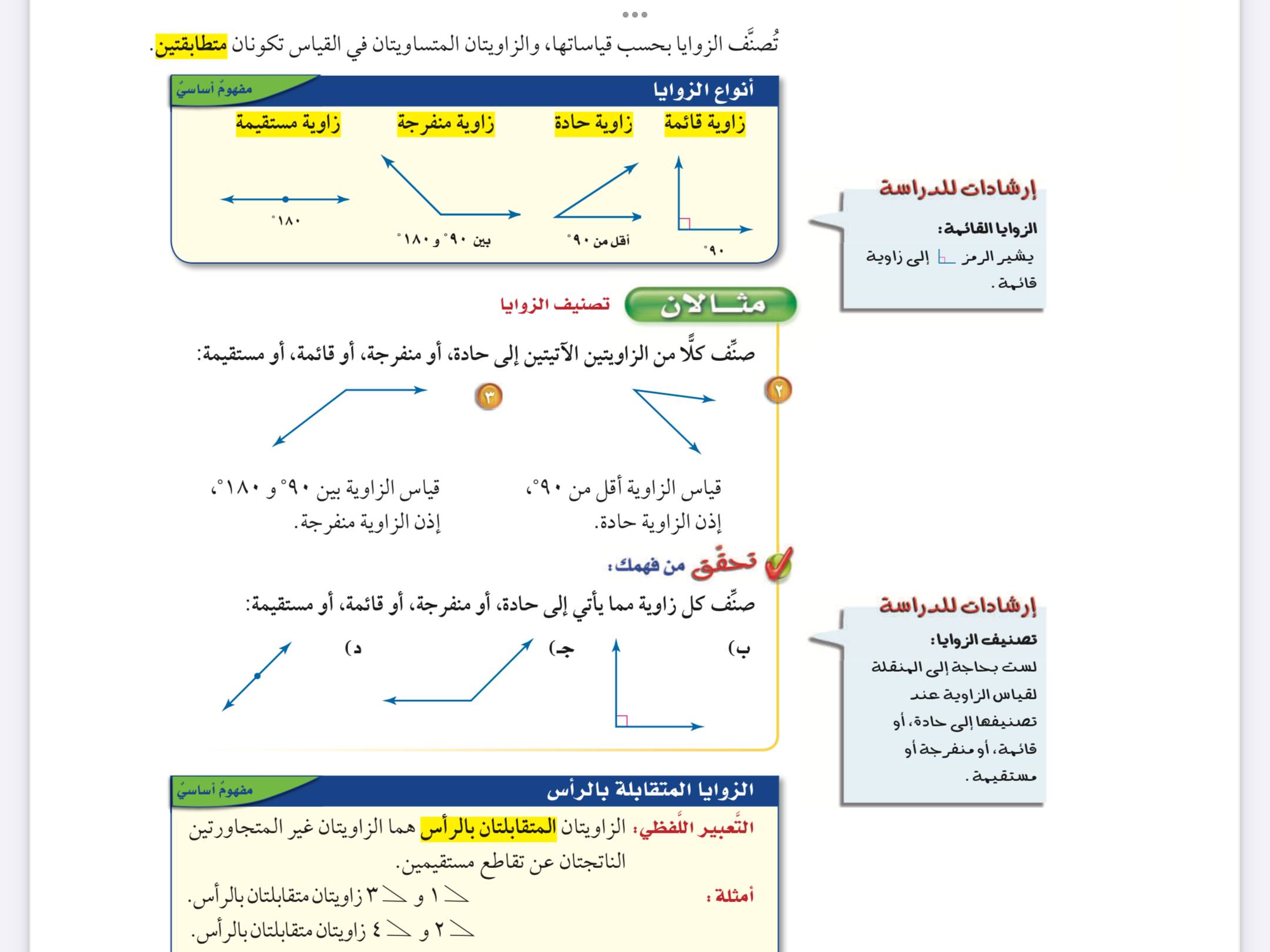 ٣٥
موضوع الدرس : العلاقات بين الزوايا
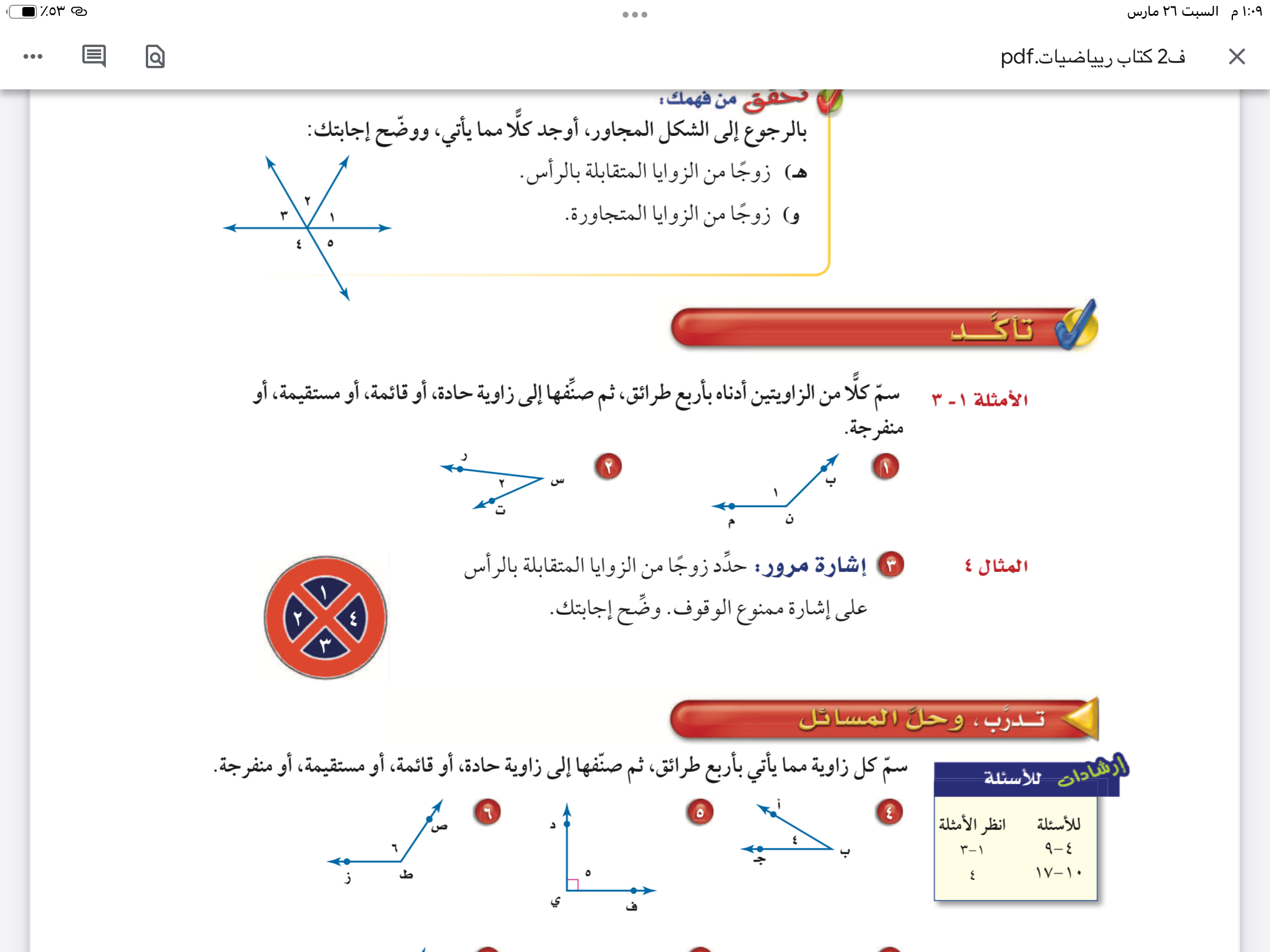 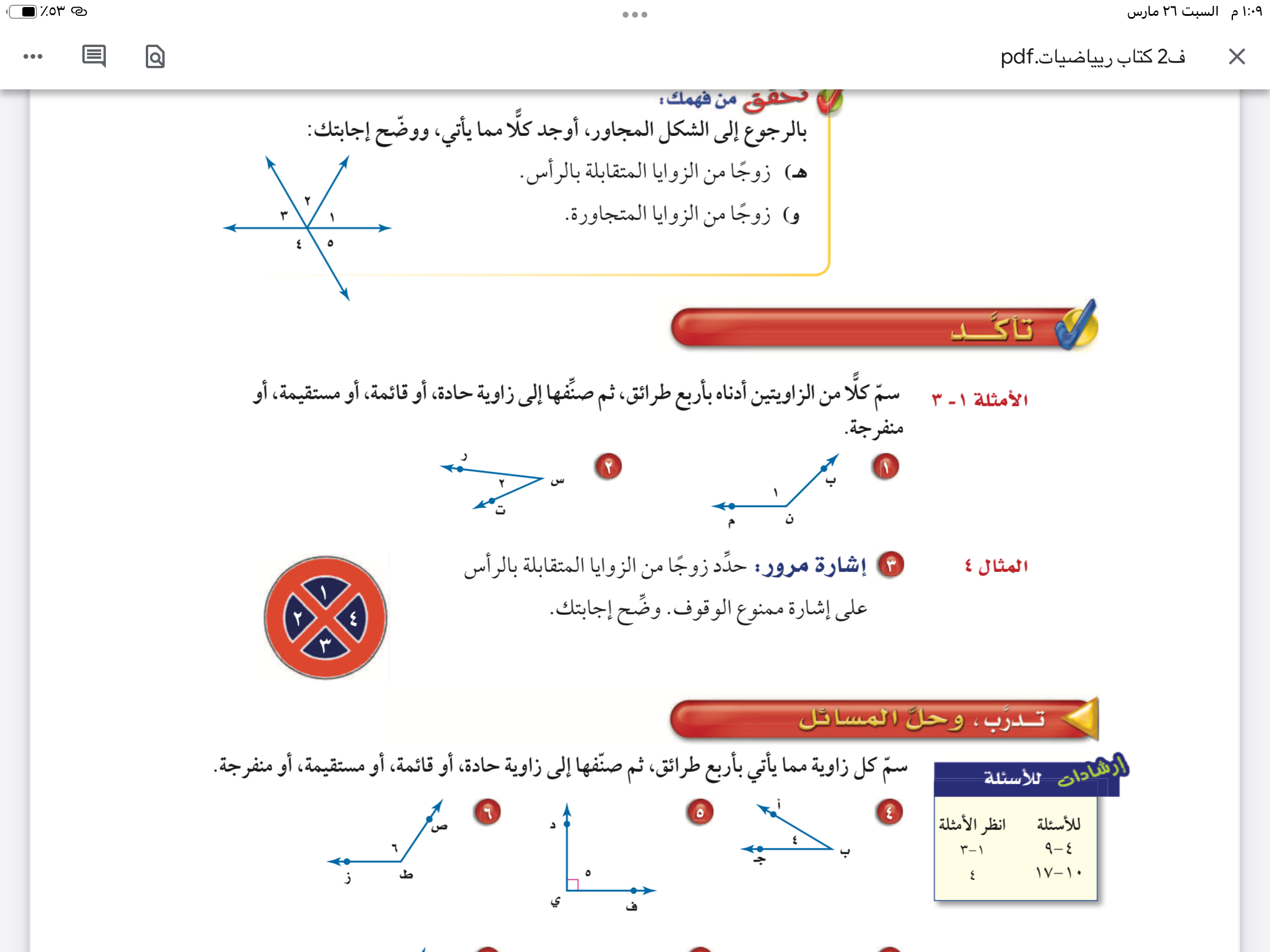 ٣٦
موضوع الدرس : العلاقات بين الزوايا
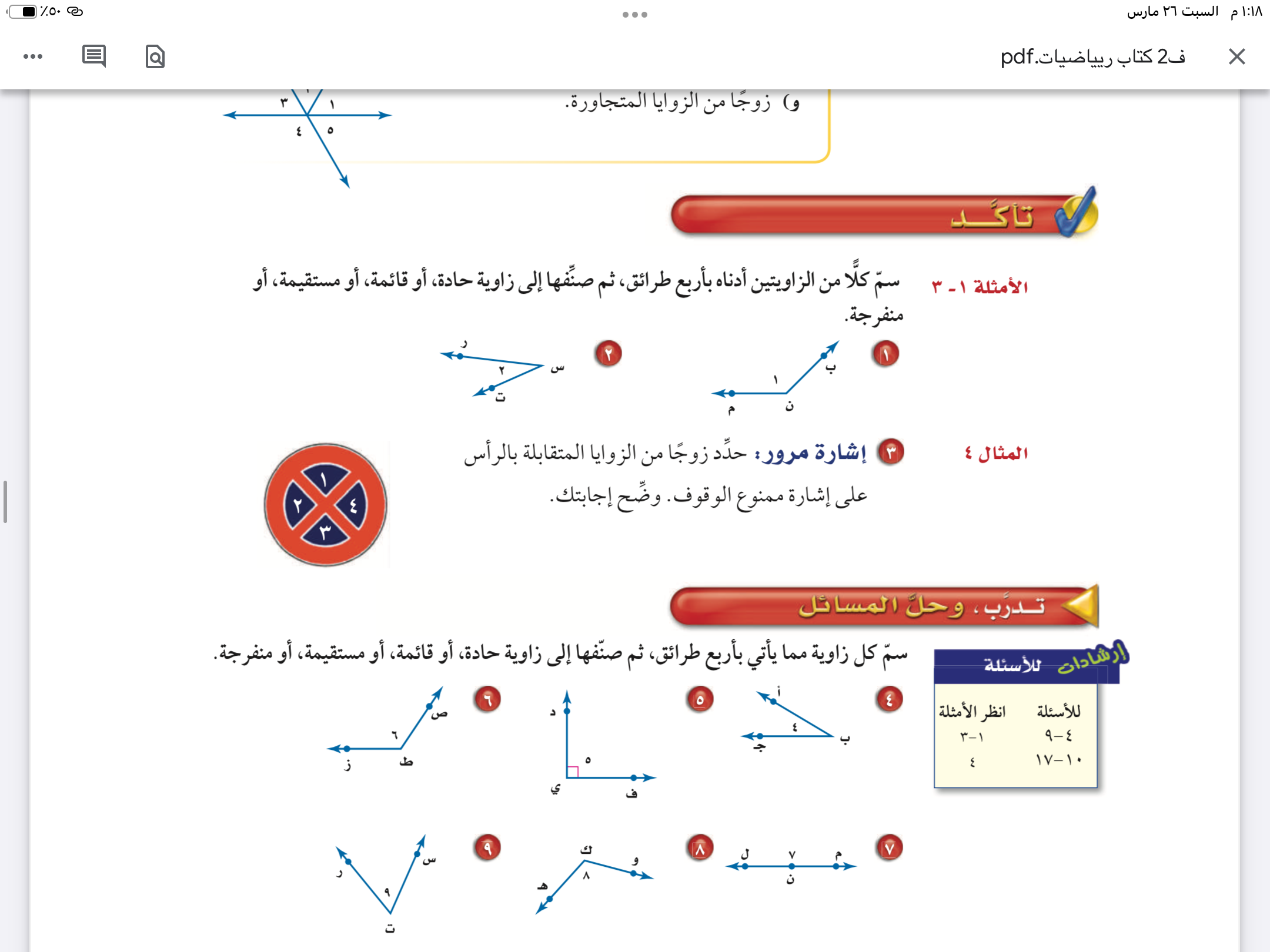 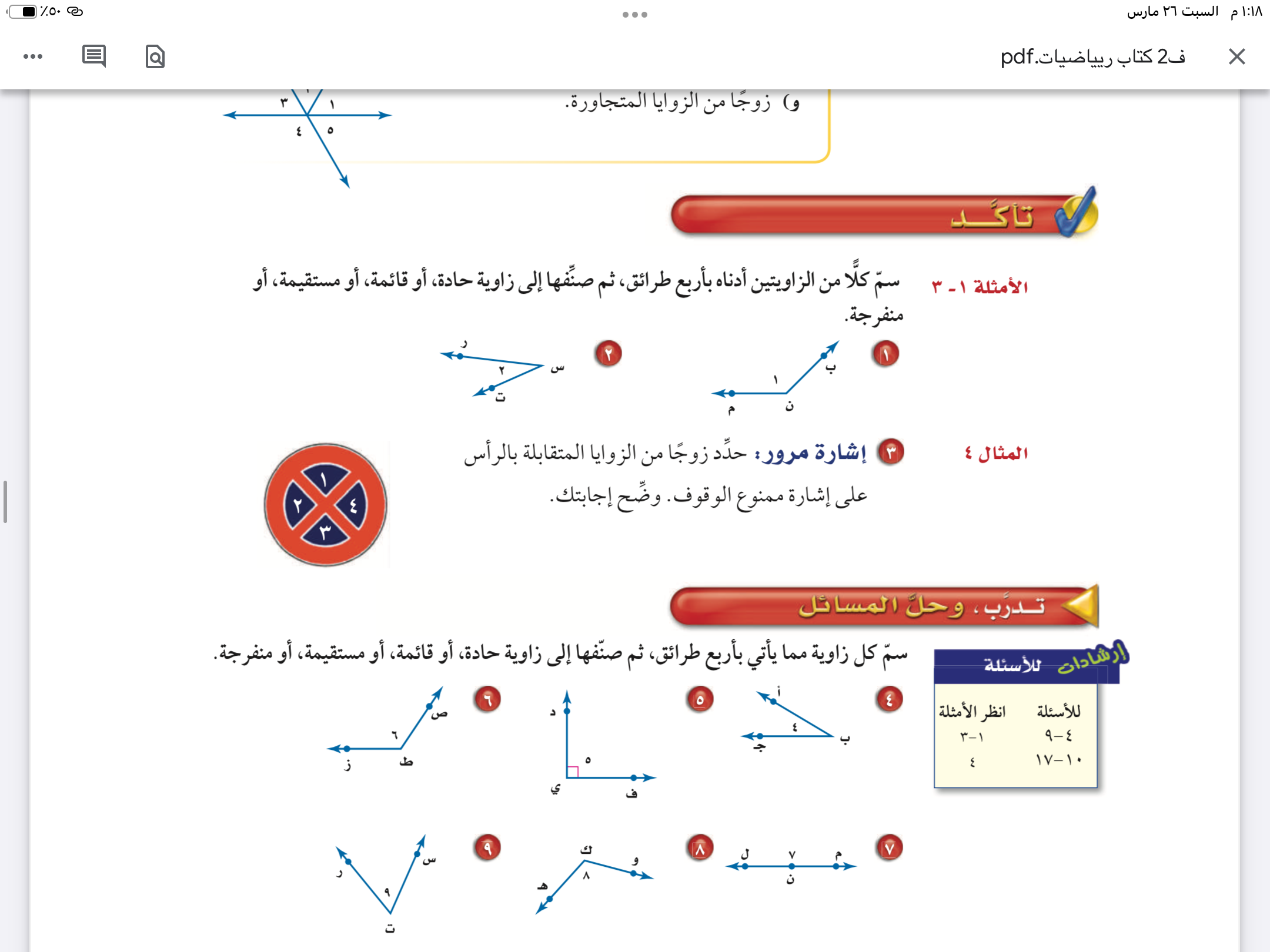 ٣٦
موضوع الدرس : العلاقات بين الزوايا
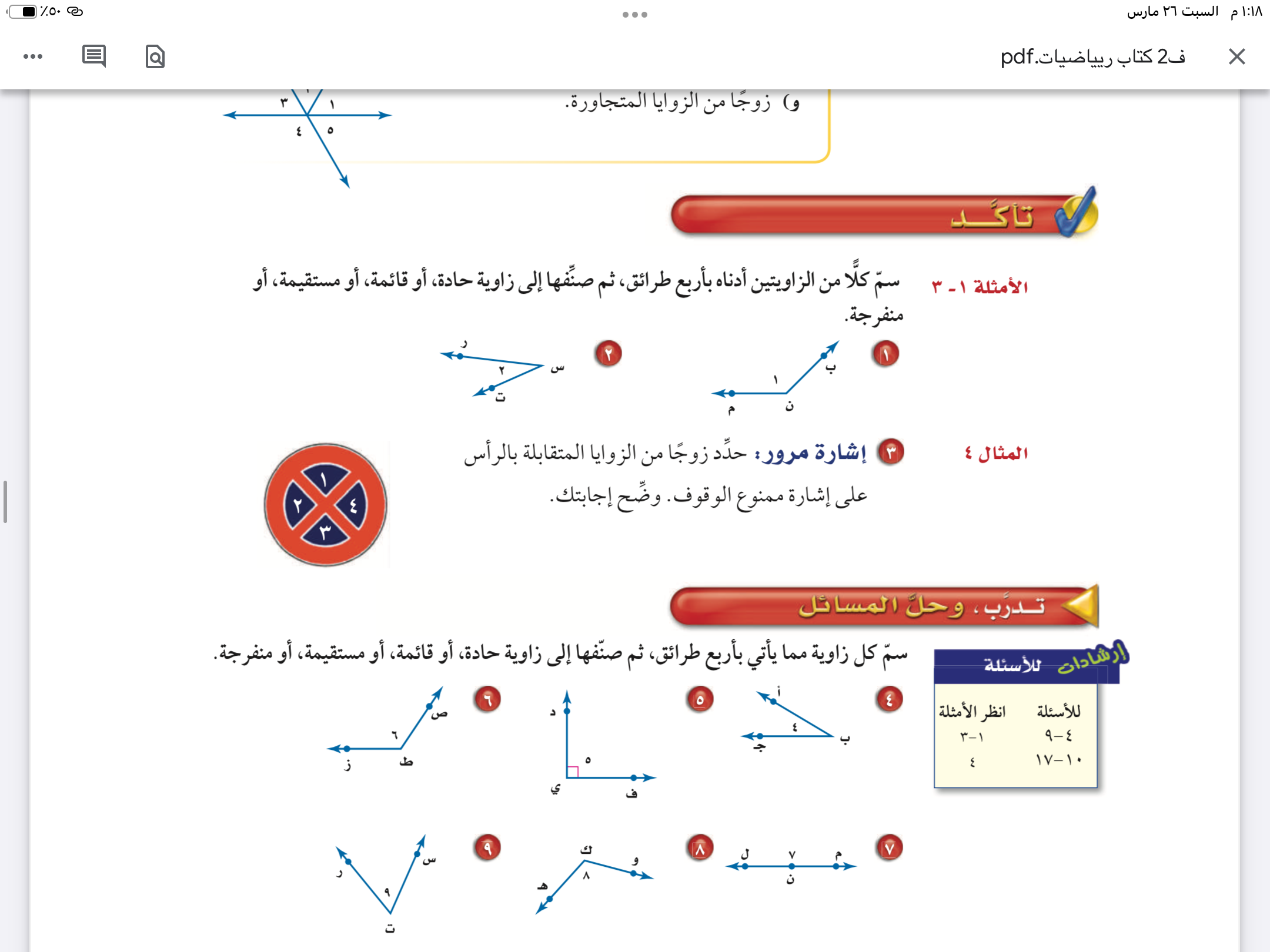 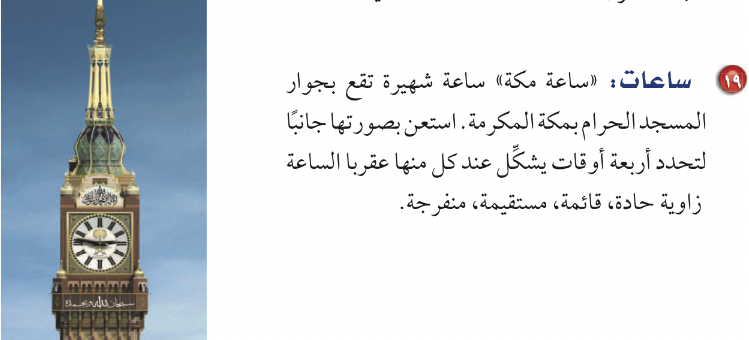 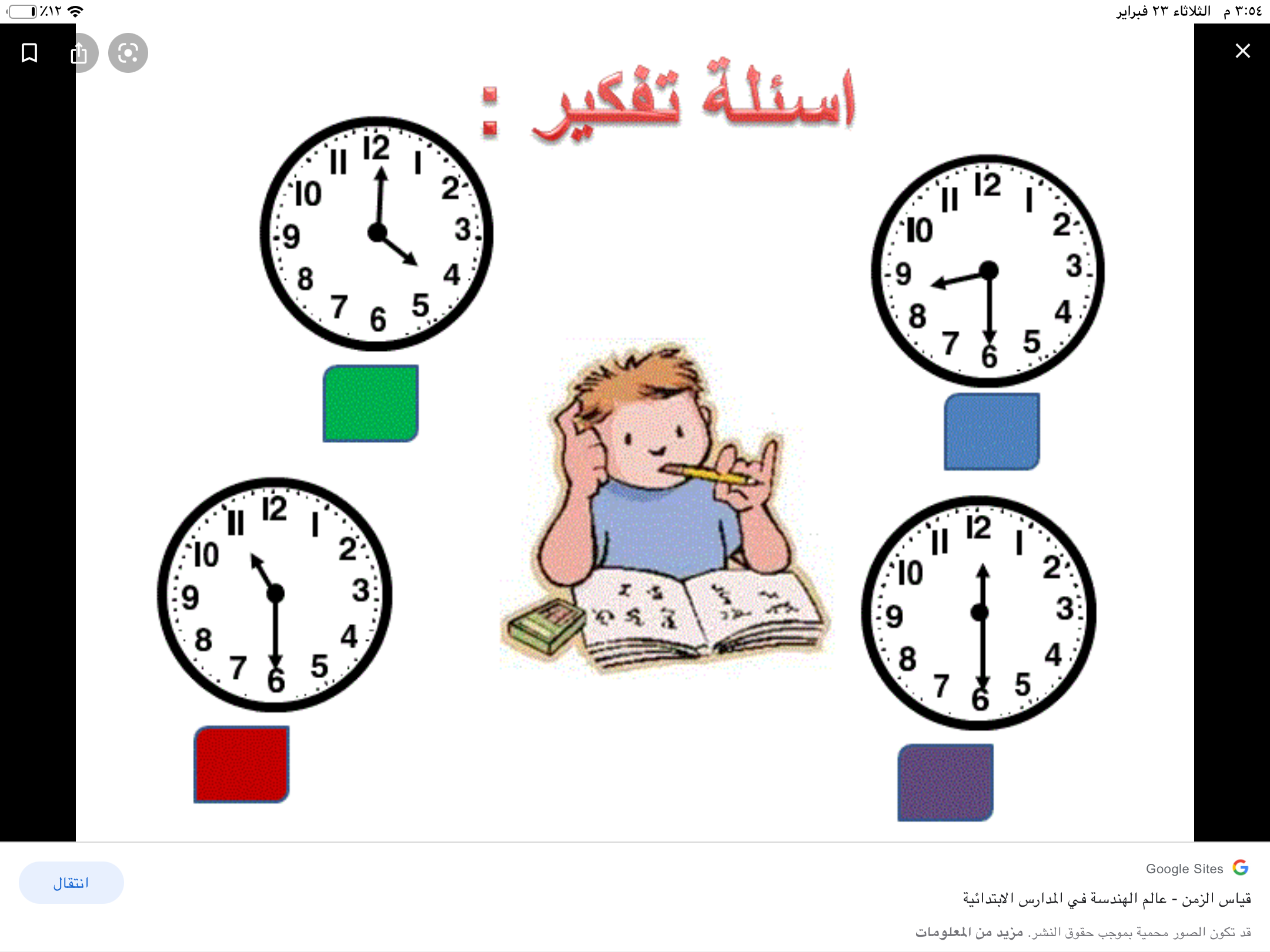 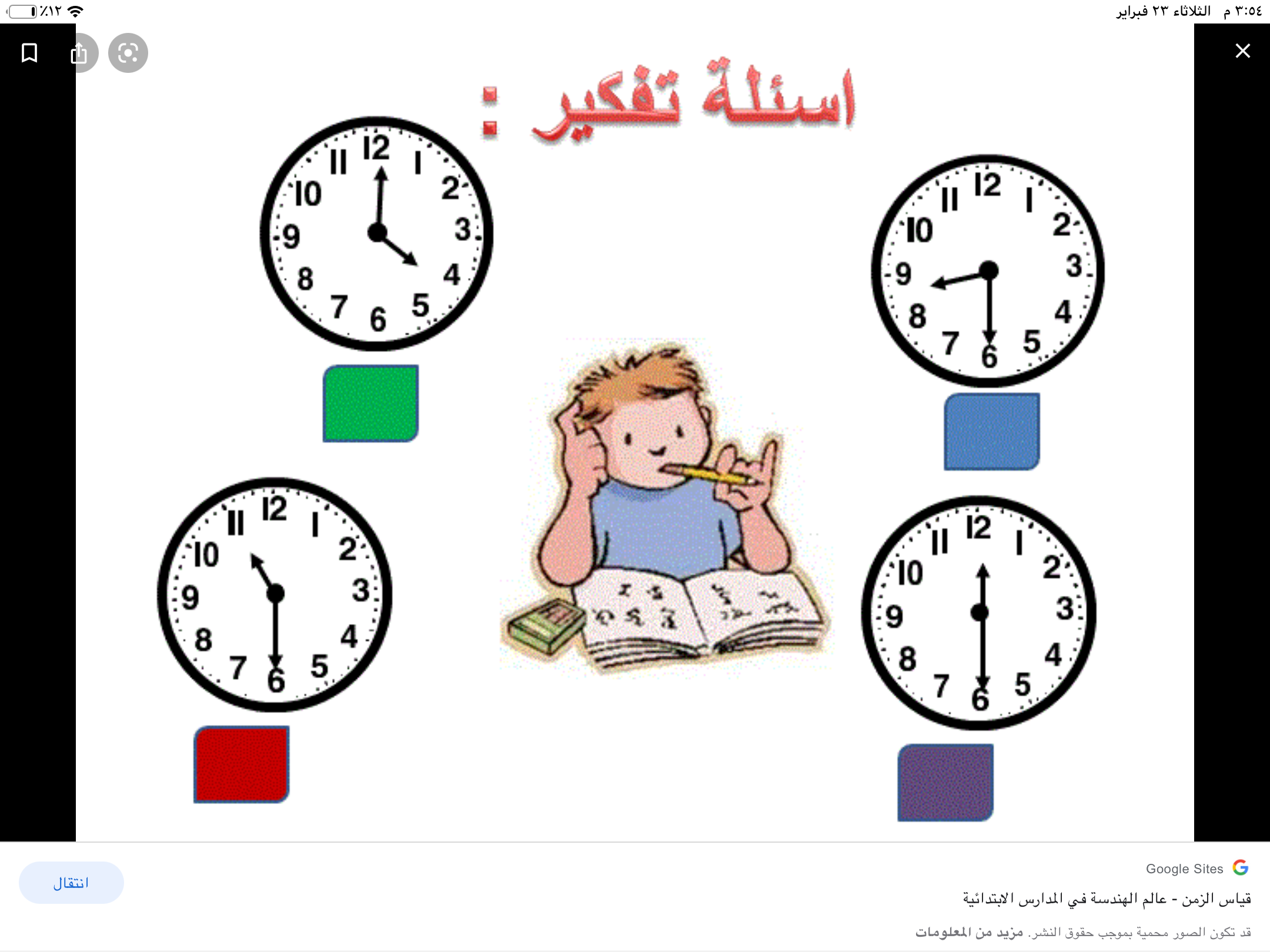 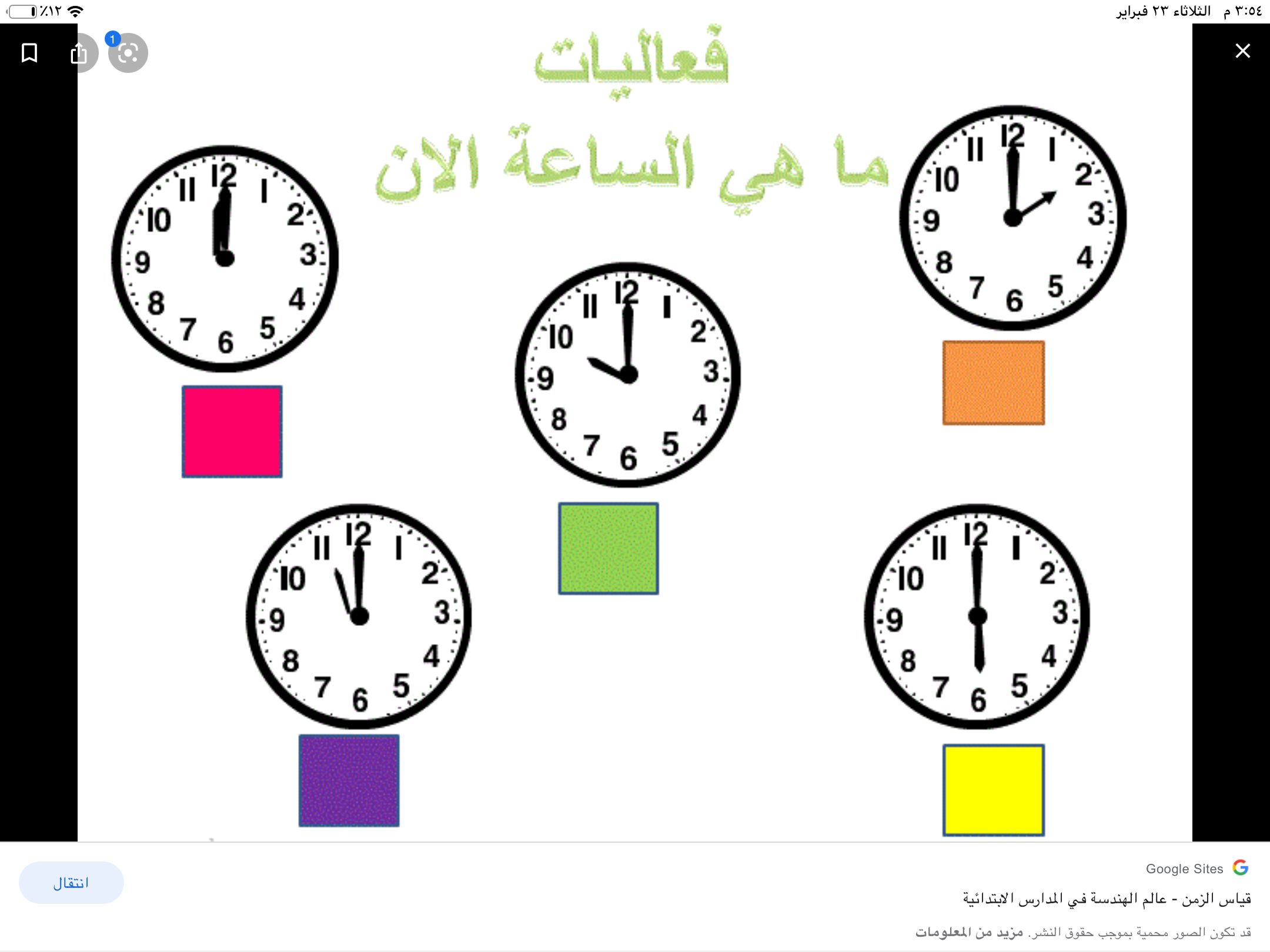 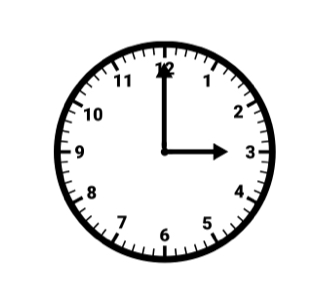 ٣٧
موضوع الدرس : العلاقات بين الزوايا
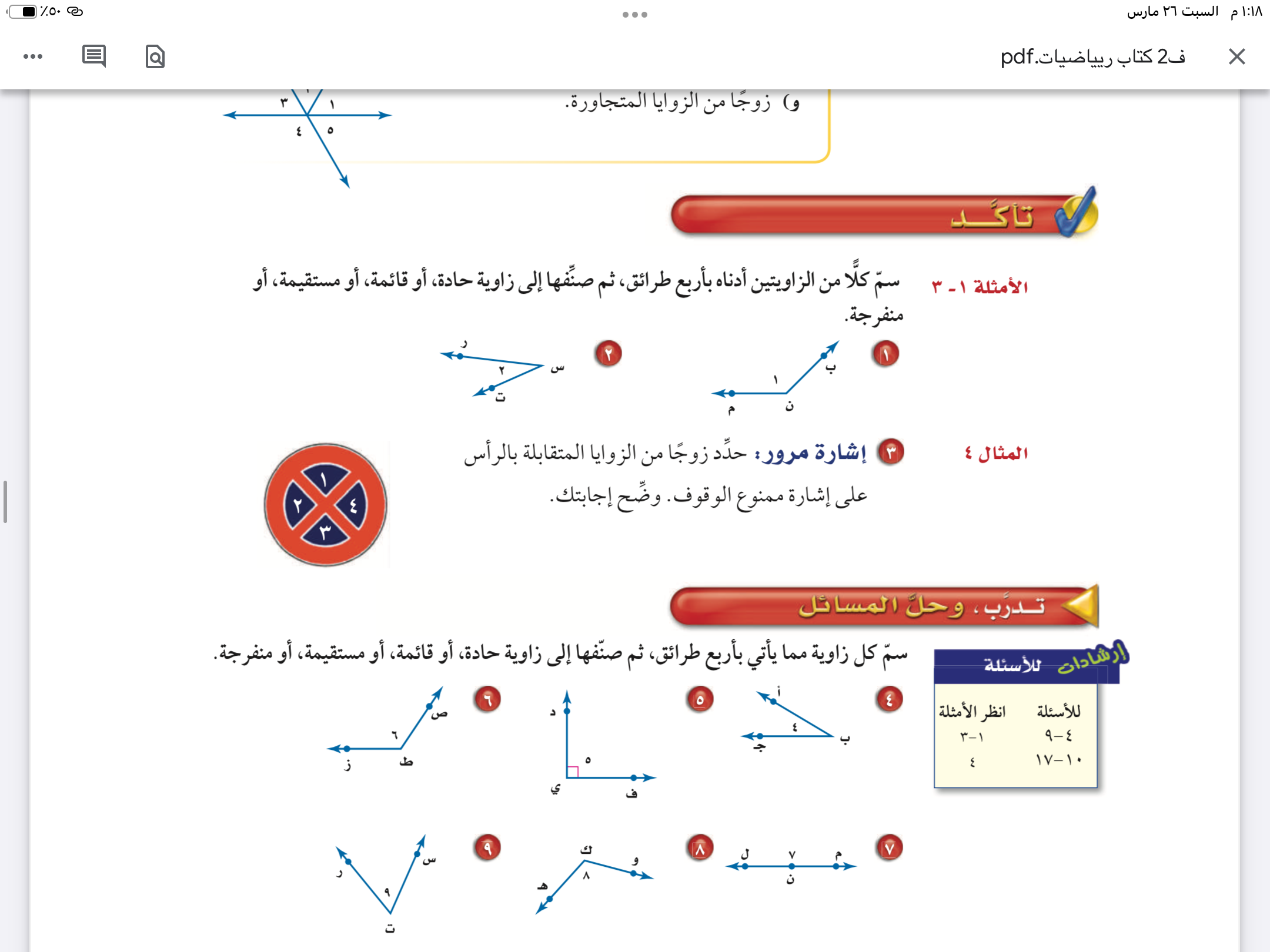 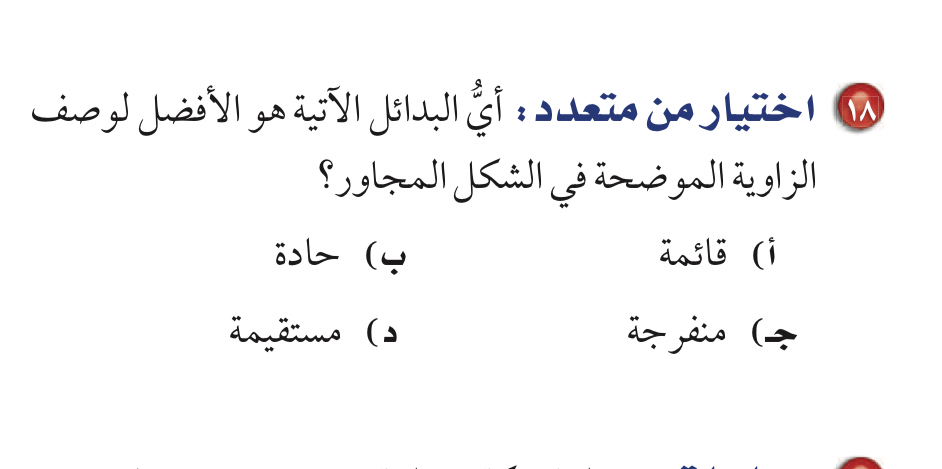 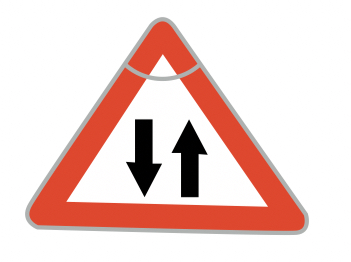 ٣٧
موضوع الدرس : العلاقات بين الزوايا
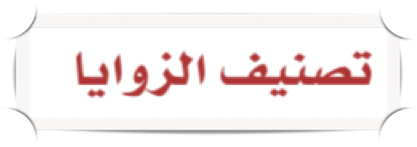 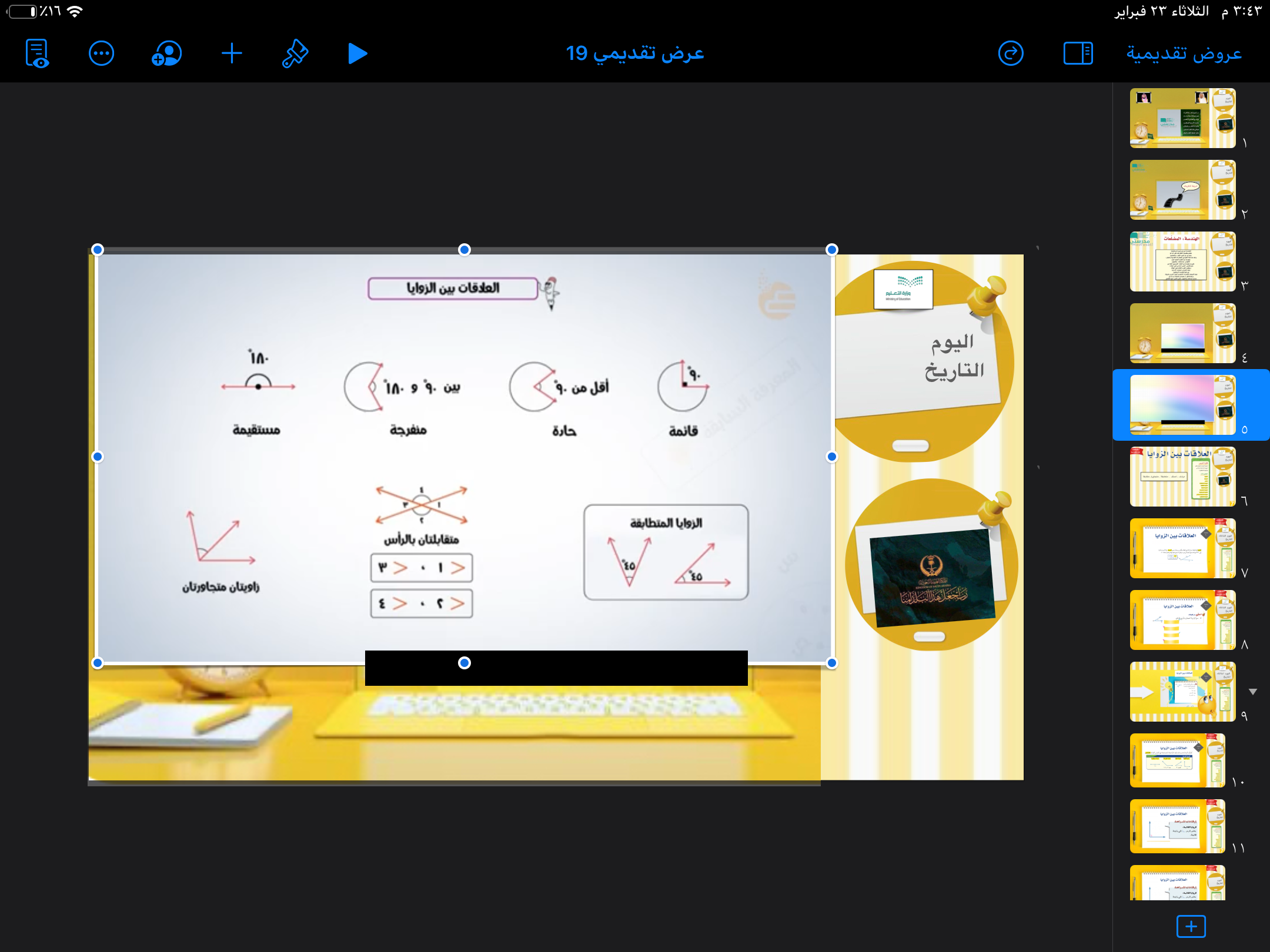 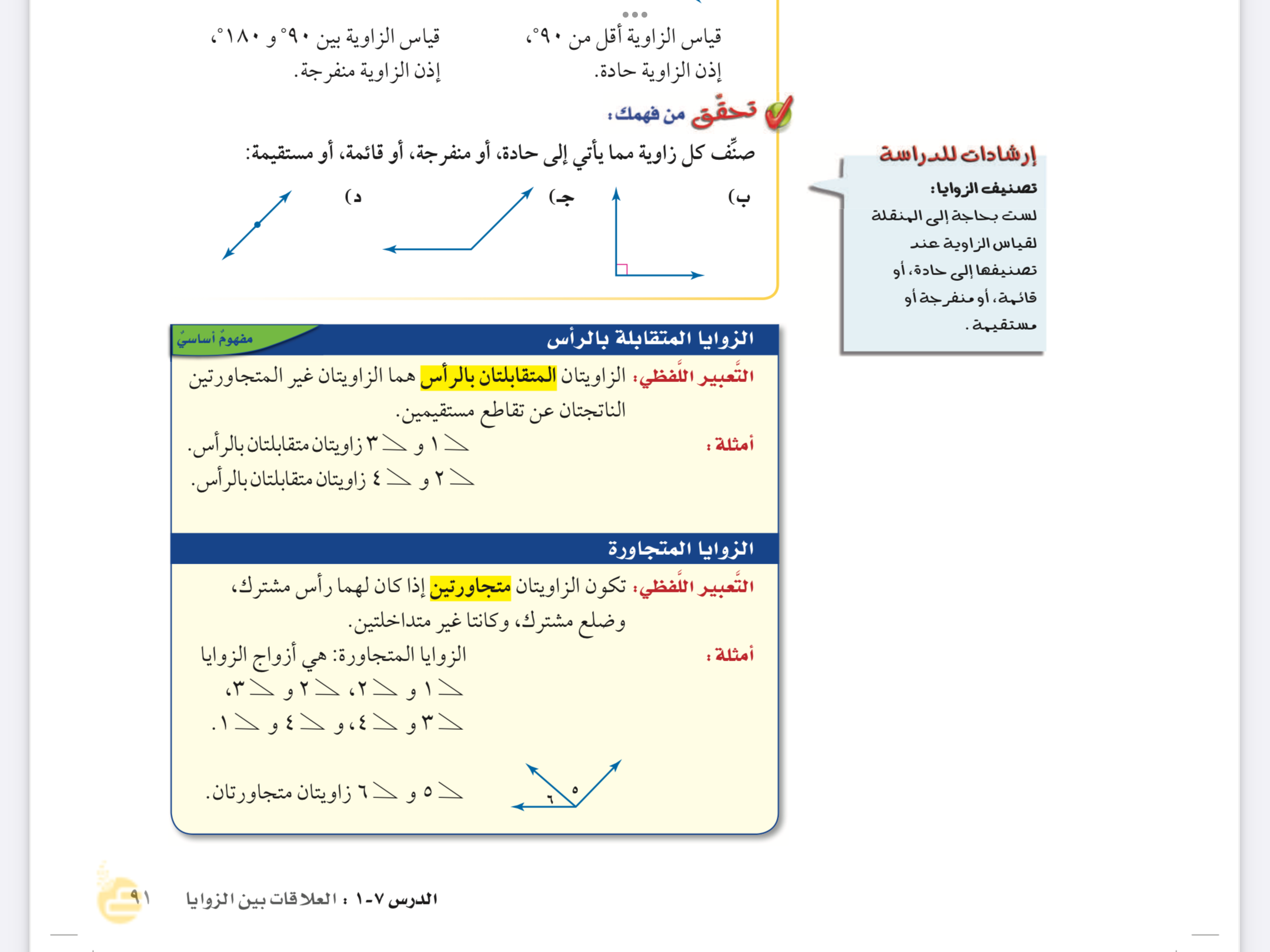 ٣٥
٩٠
موضوع الدرس : العلاقات بين الزوايا
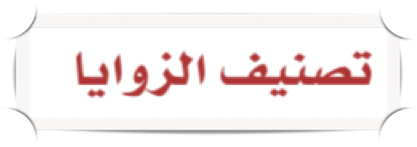 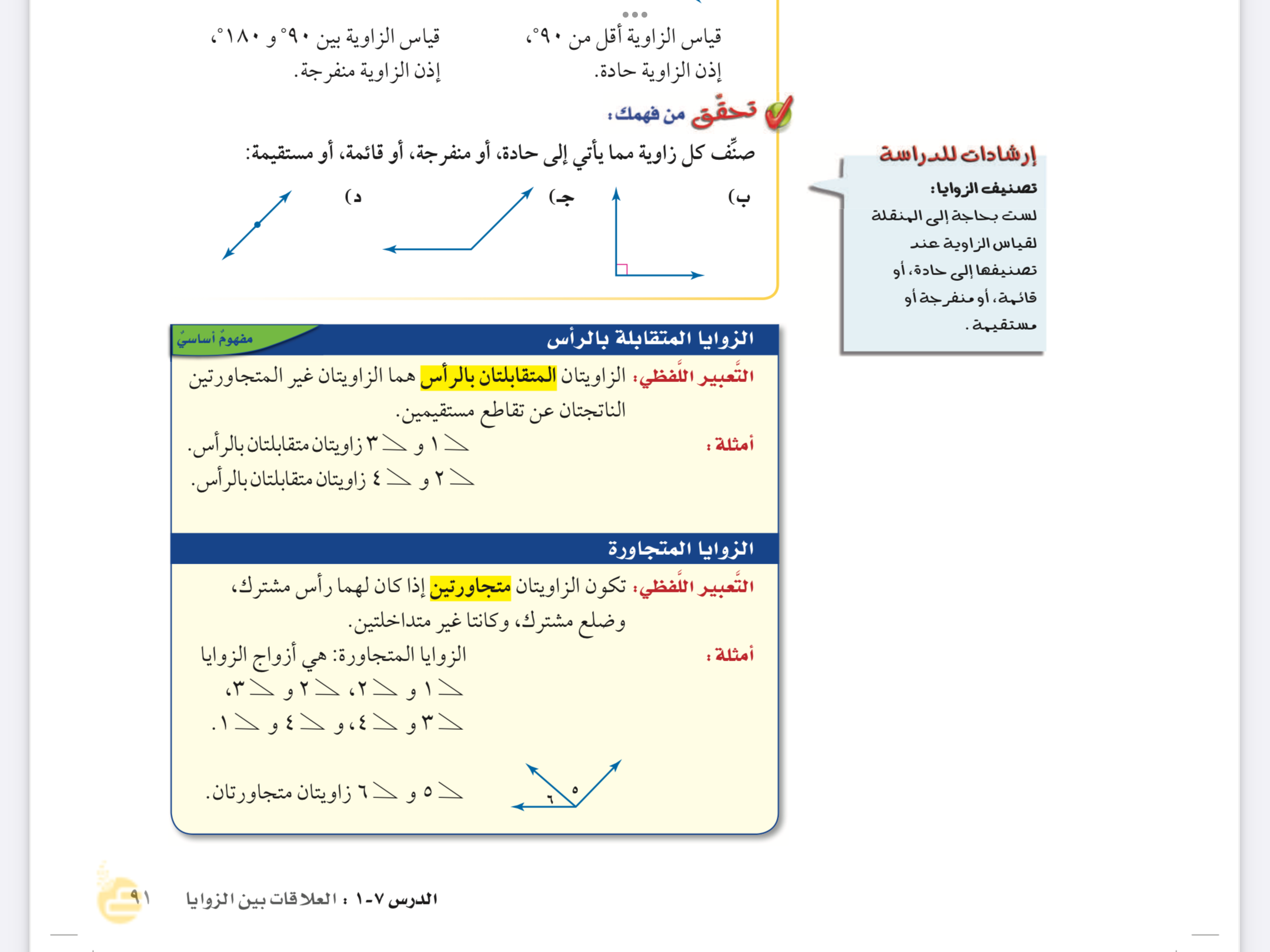 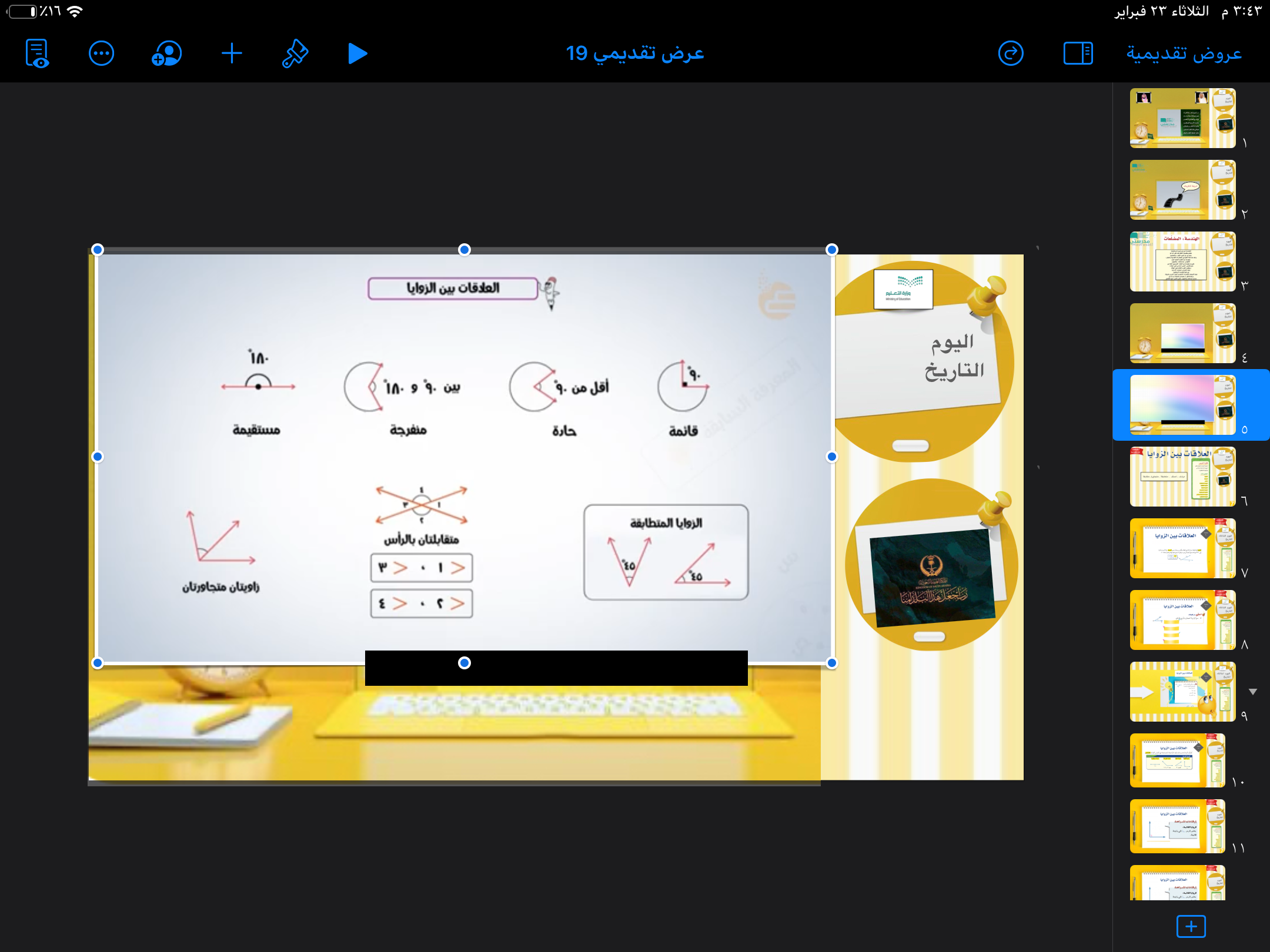 ٣٥
٩٠
موضوع الدرس : العلاقات بين الزوايا
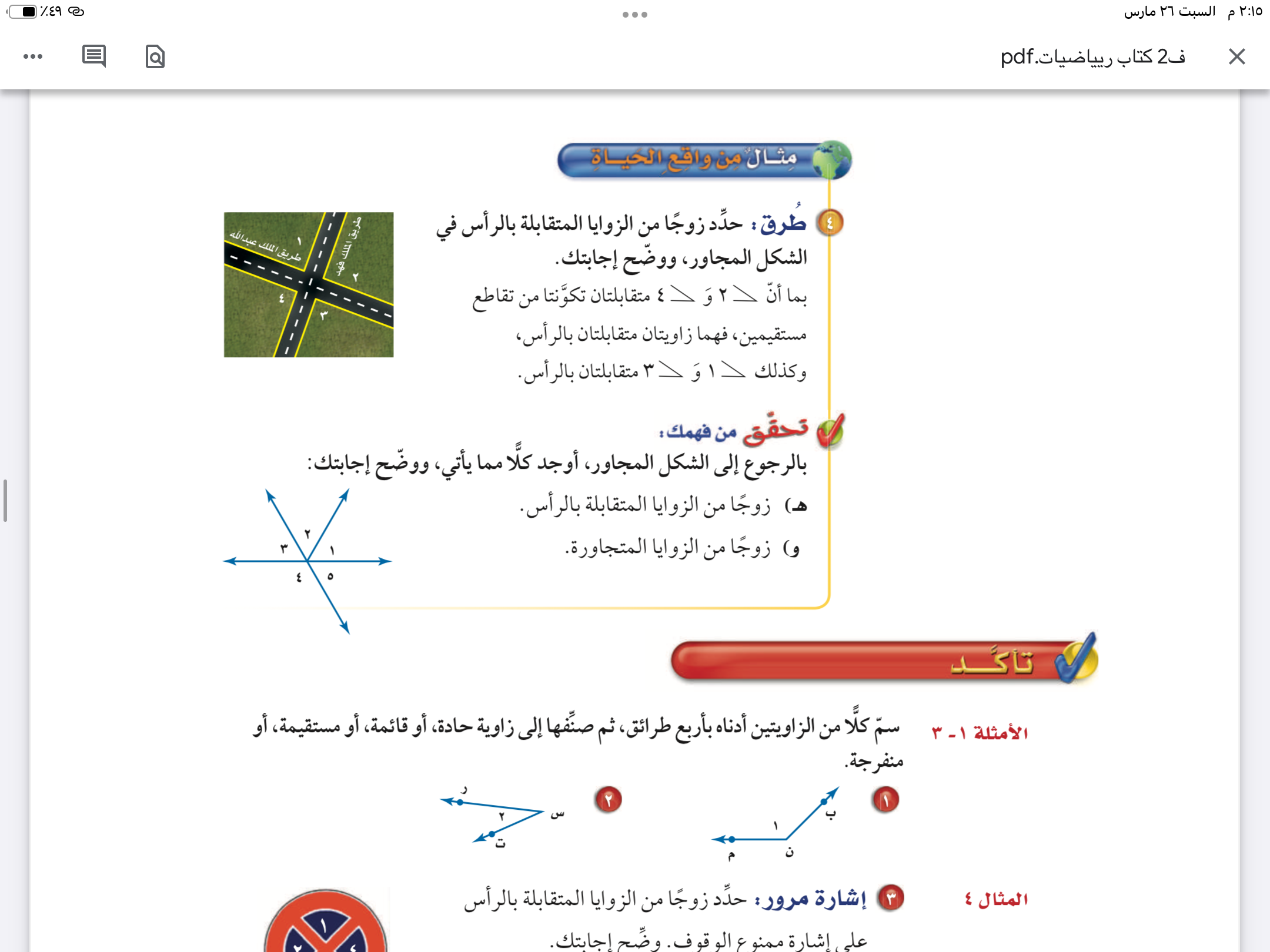 ٣٦
٩٠
موضوع الدرس : العلاقات بين الزوايا
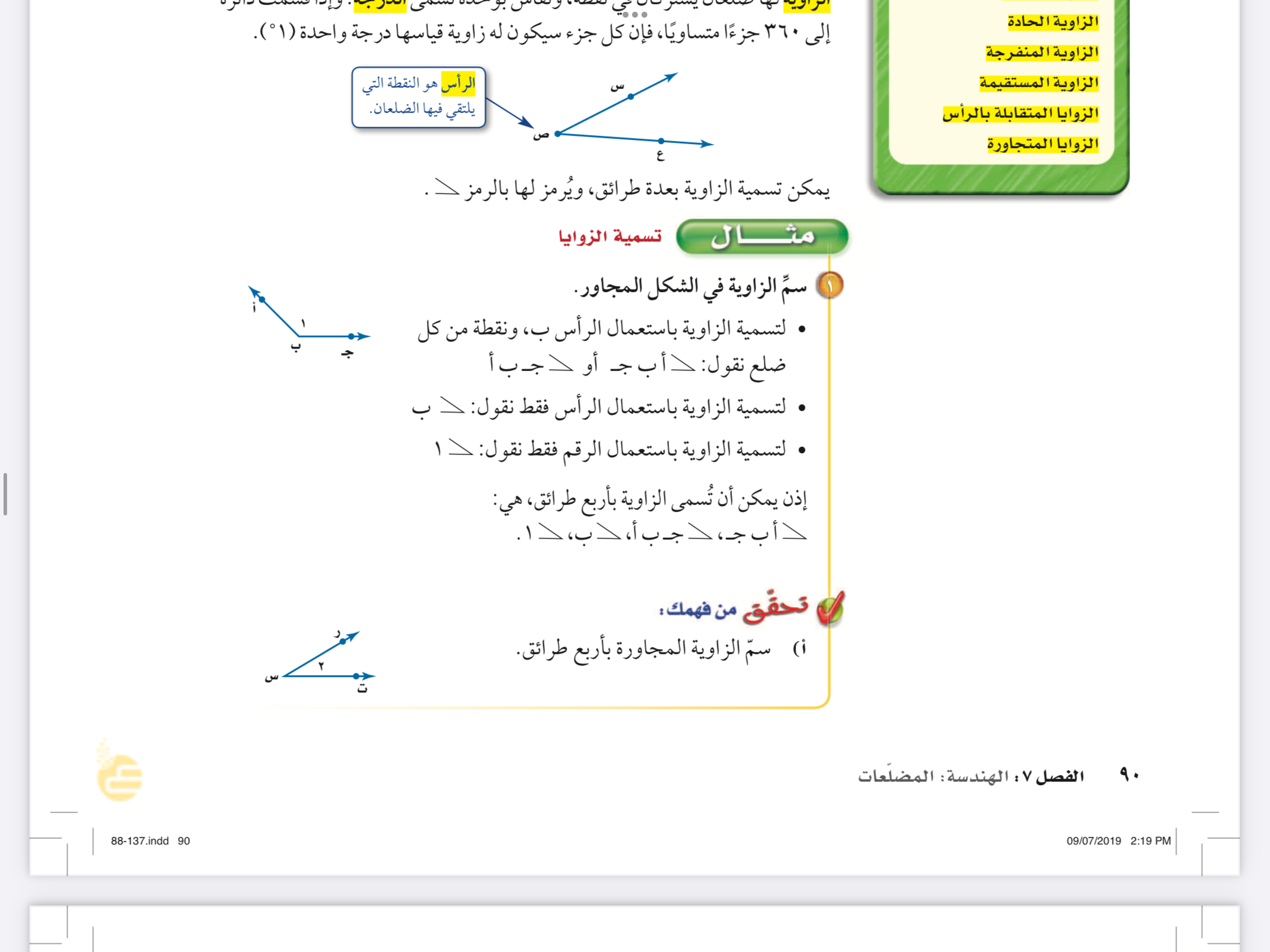 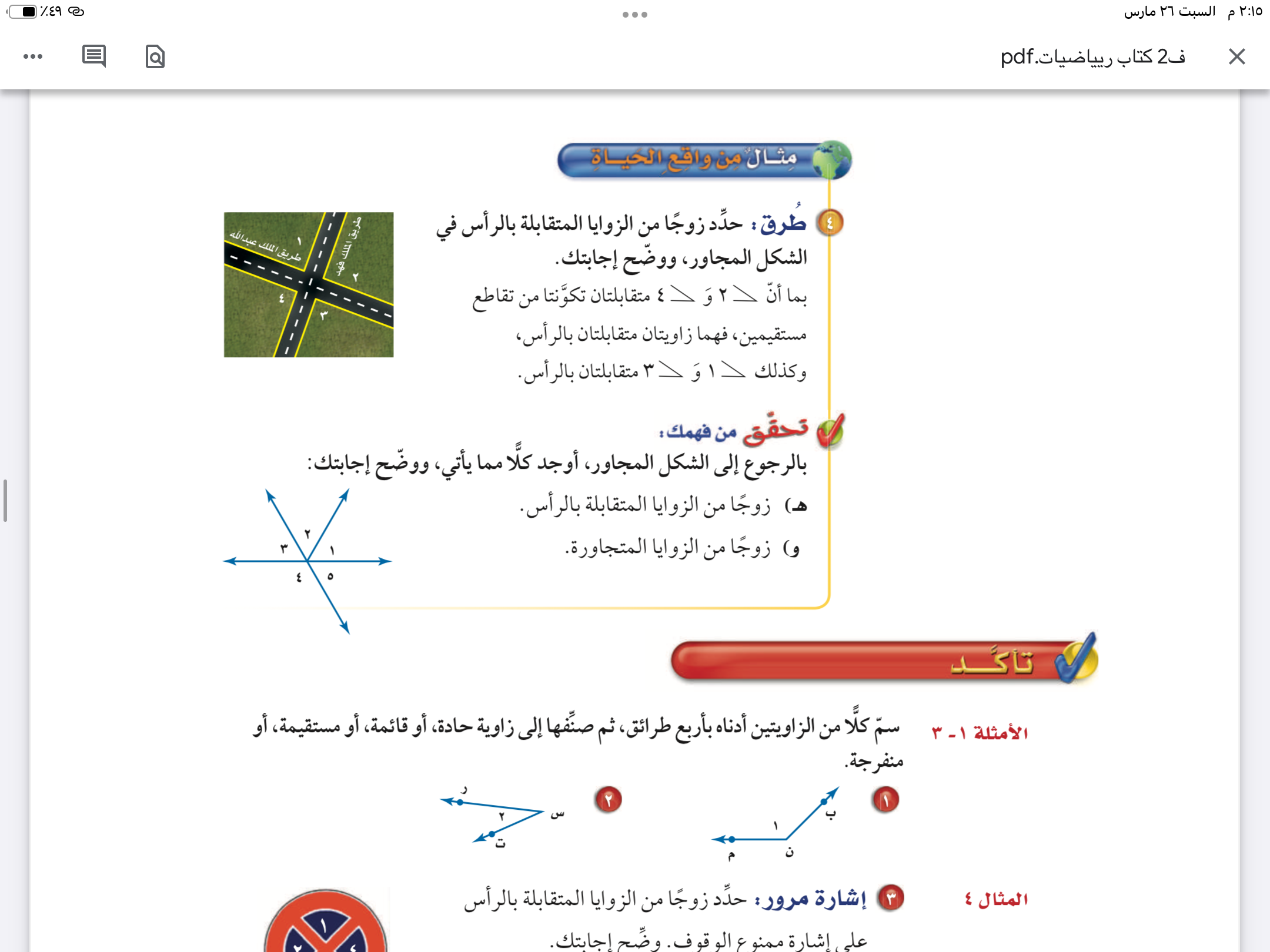 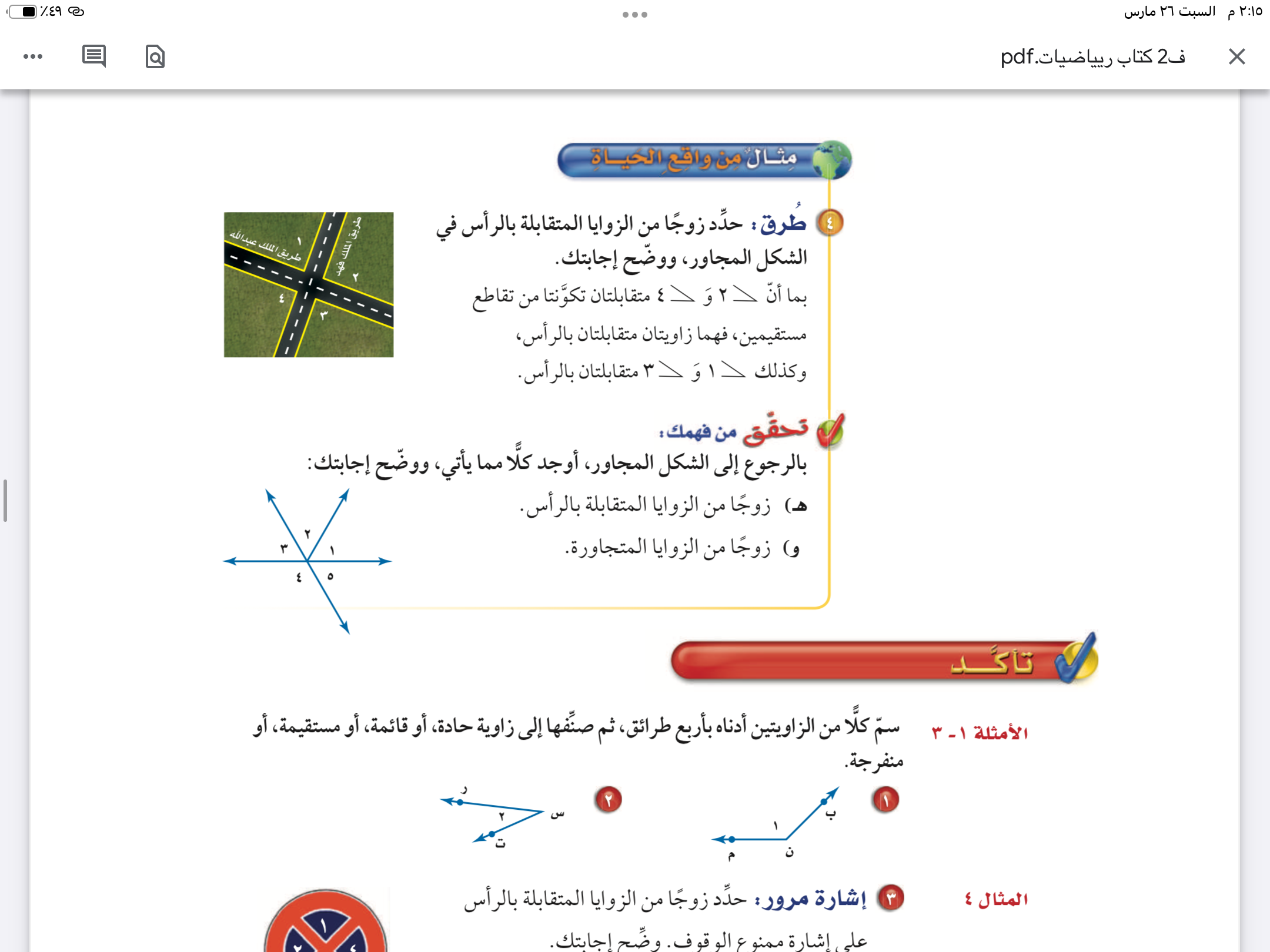 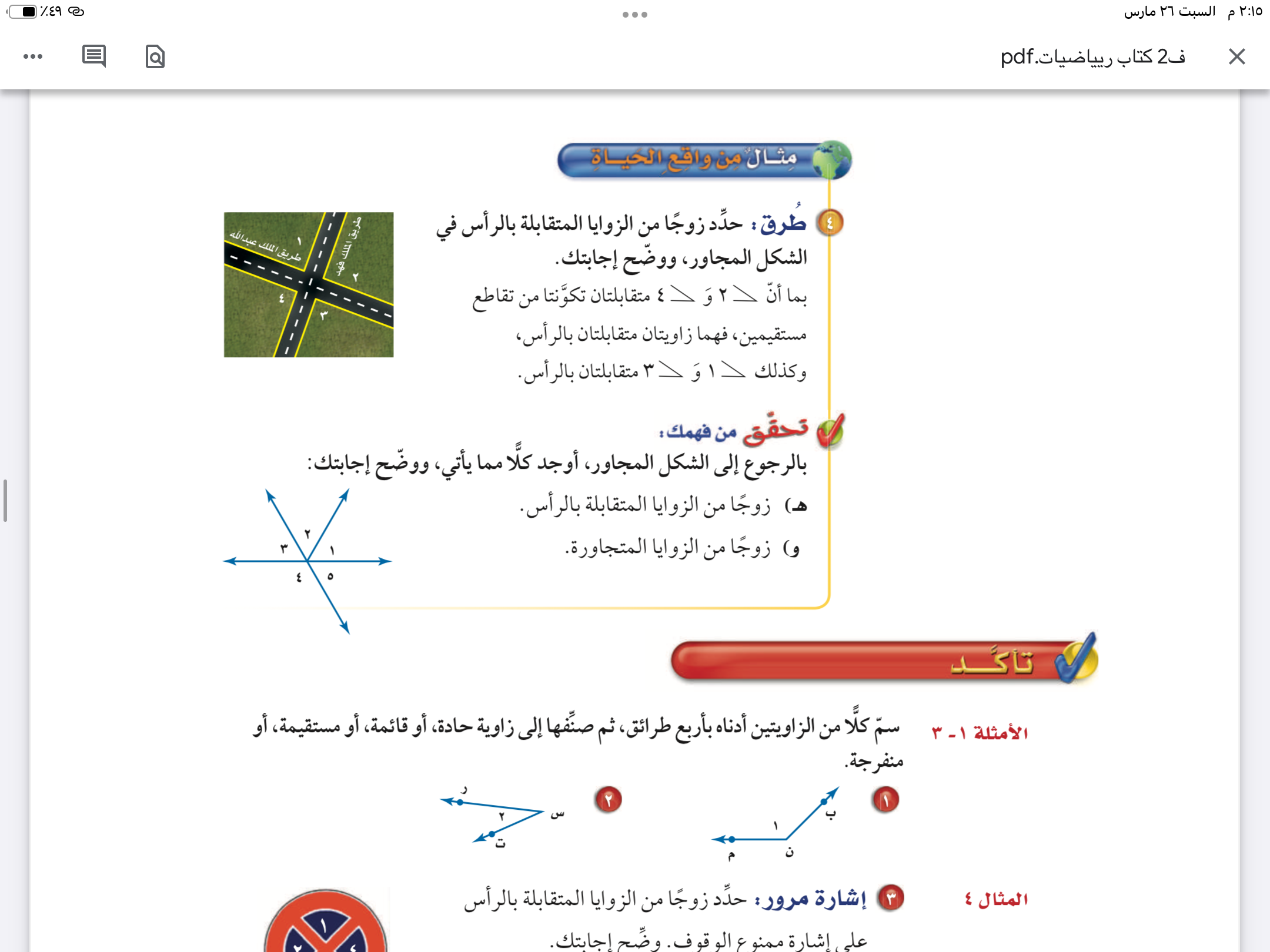 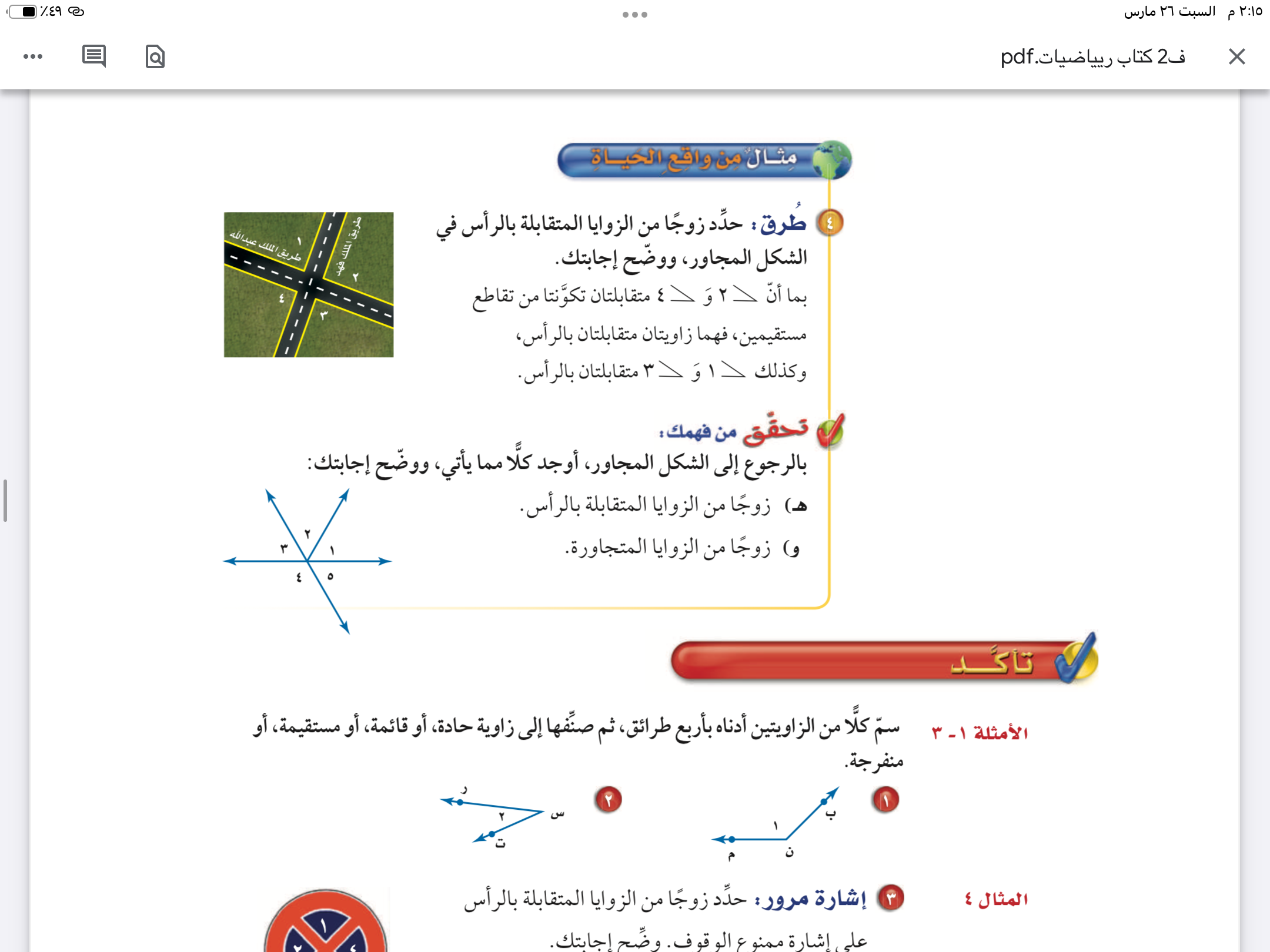 ٣٦
موضوع الدرس : العلاقات بين الزوايا
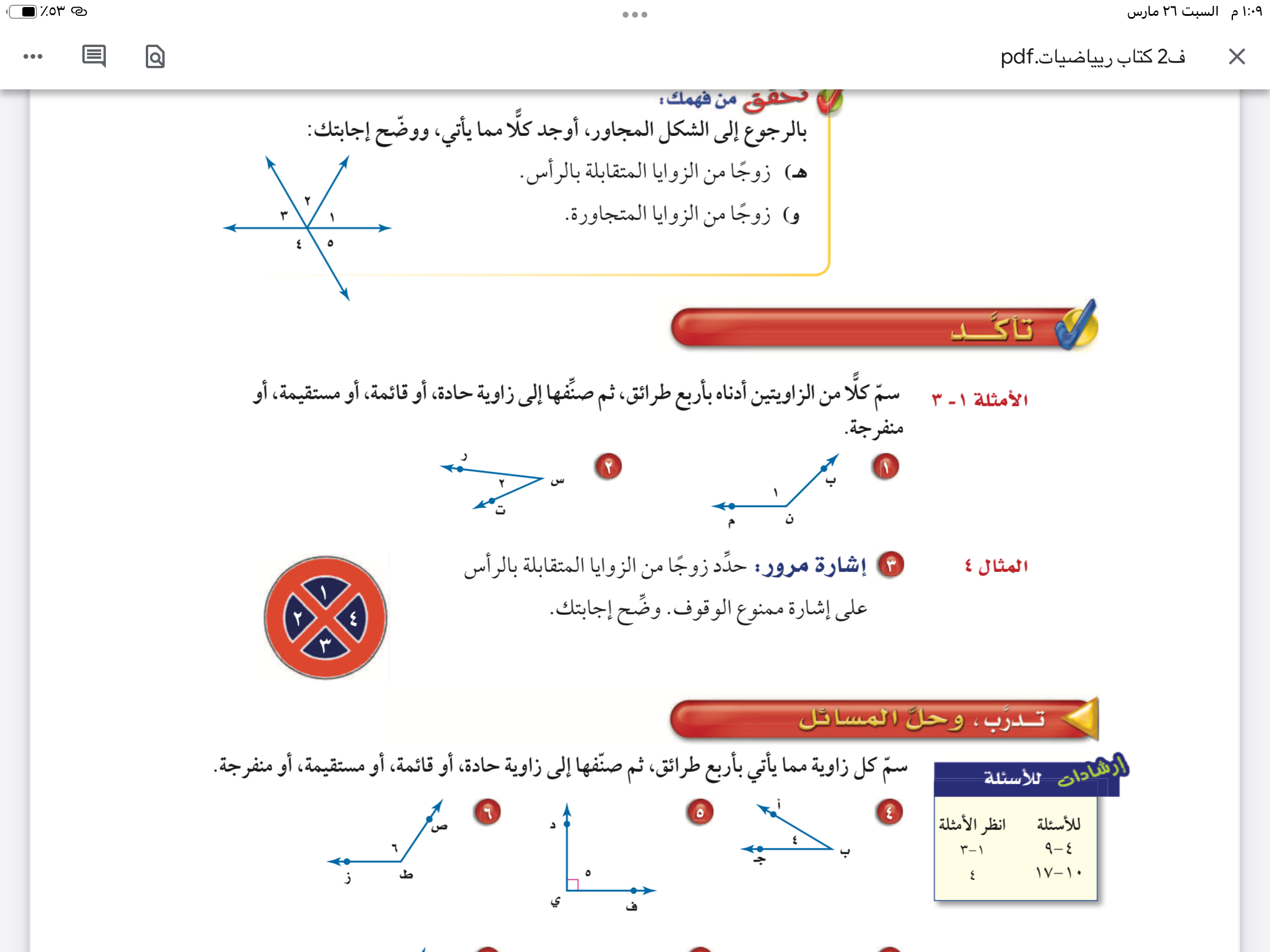 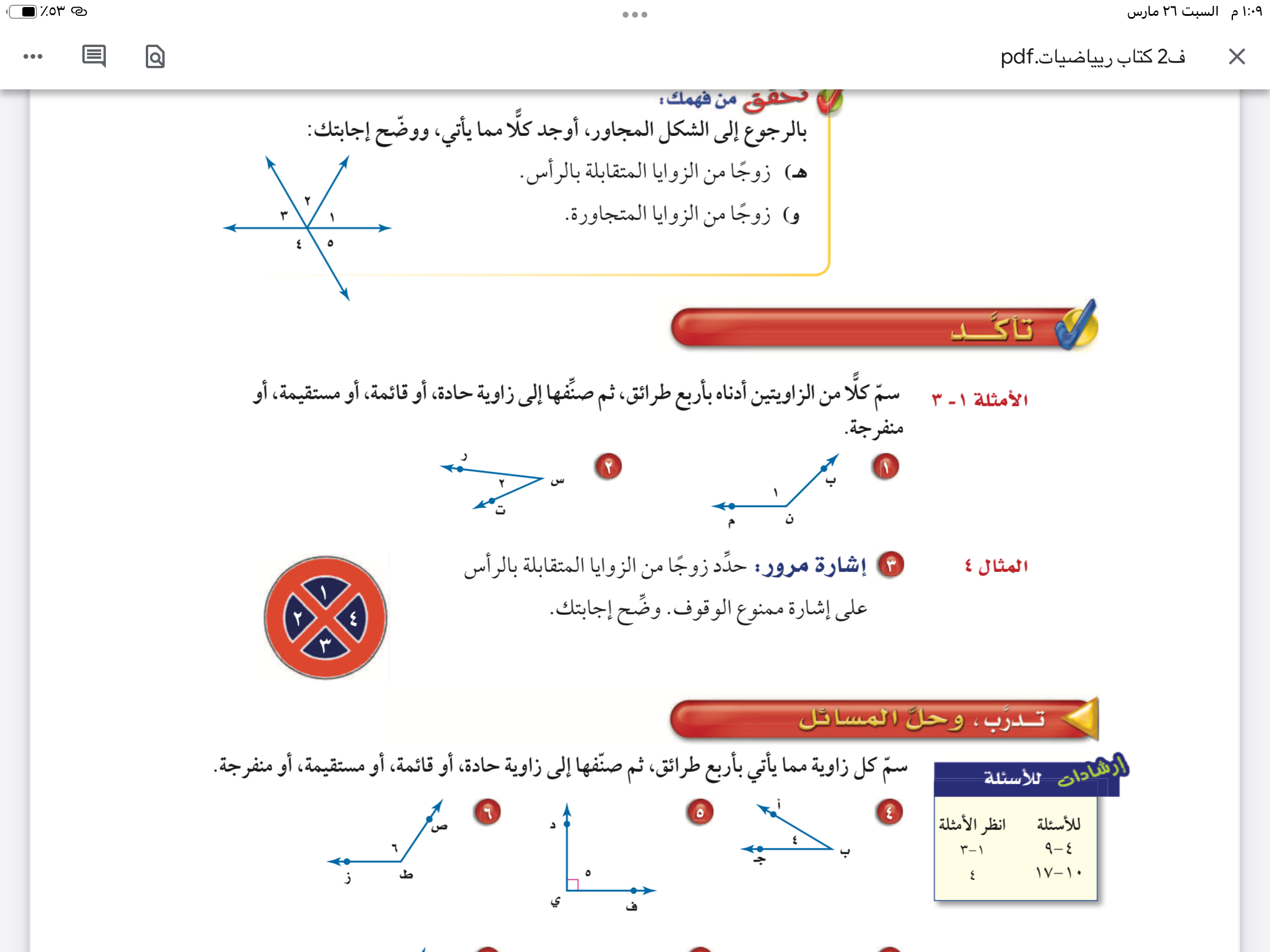 ٣٦
موضوع الدرس : العلاقات بين الزوايا
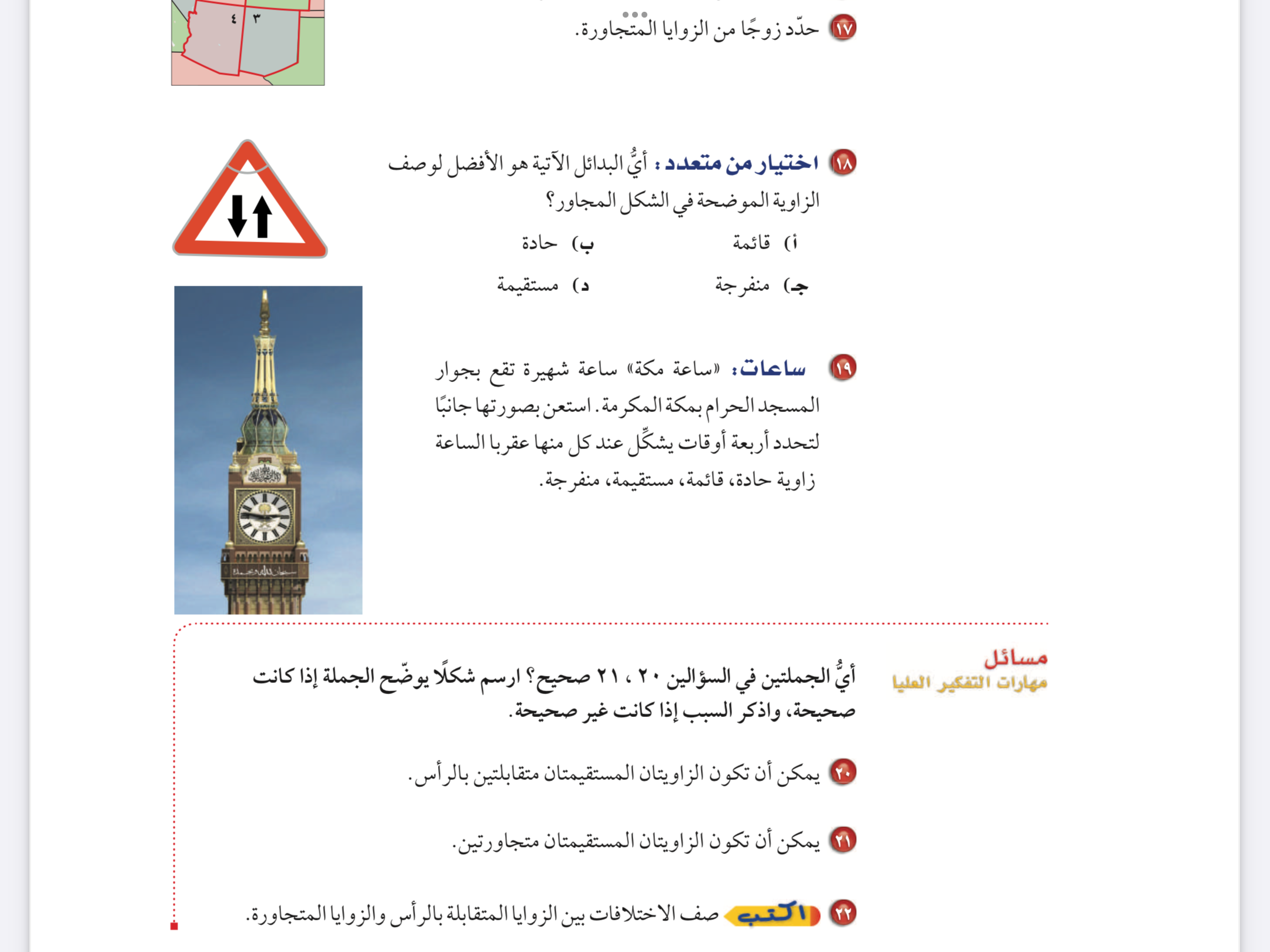 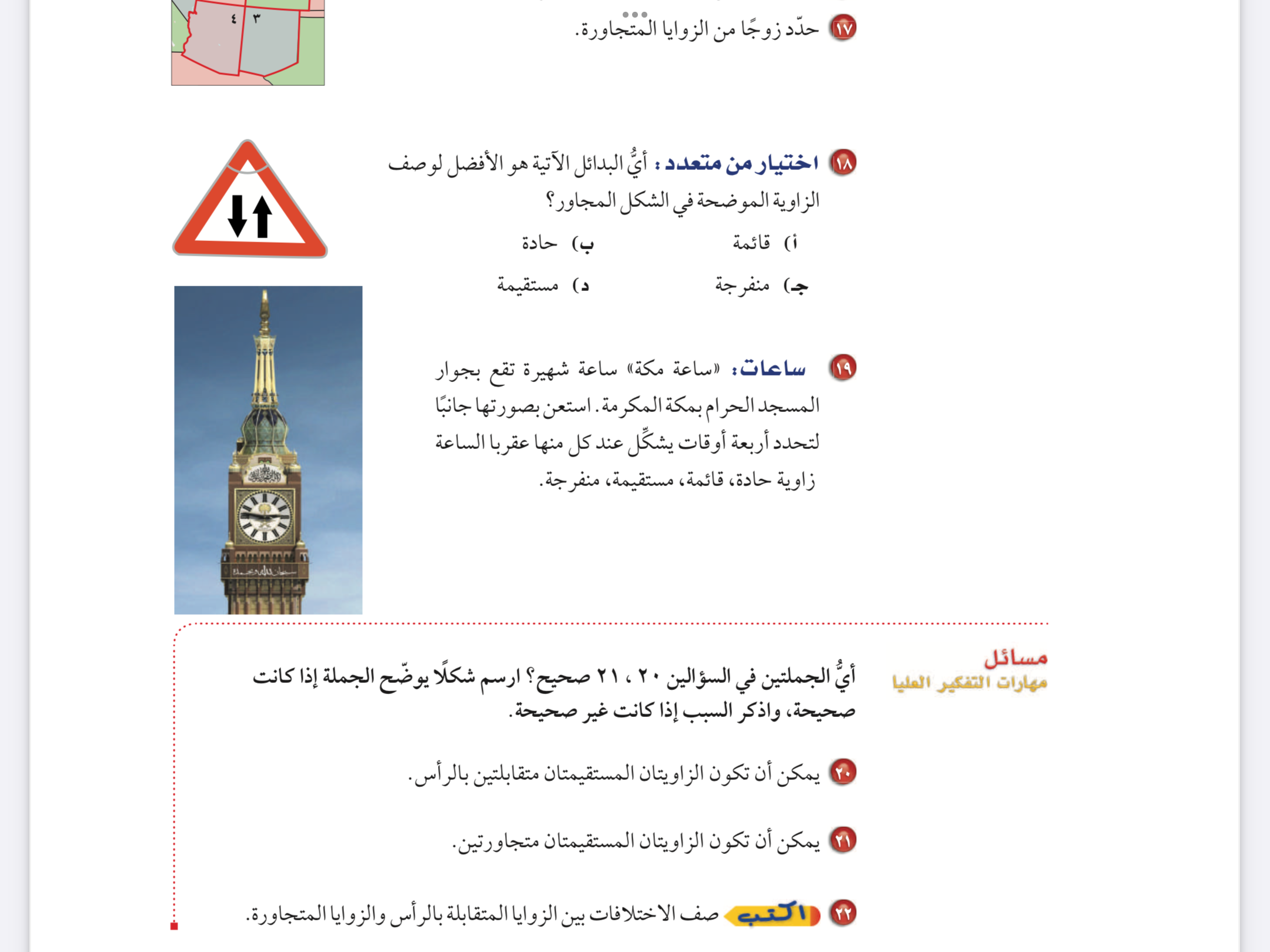 ٣٧
موضوع الدرس : العلاقات بين الزوايا
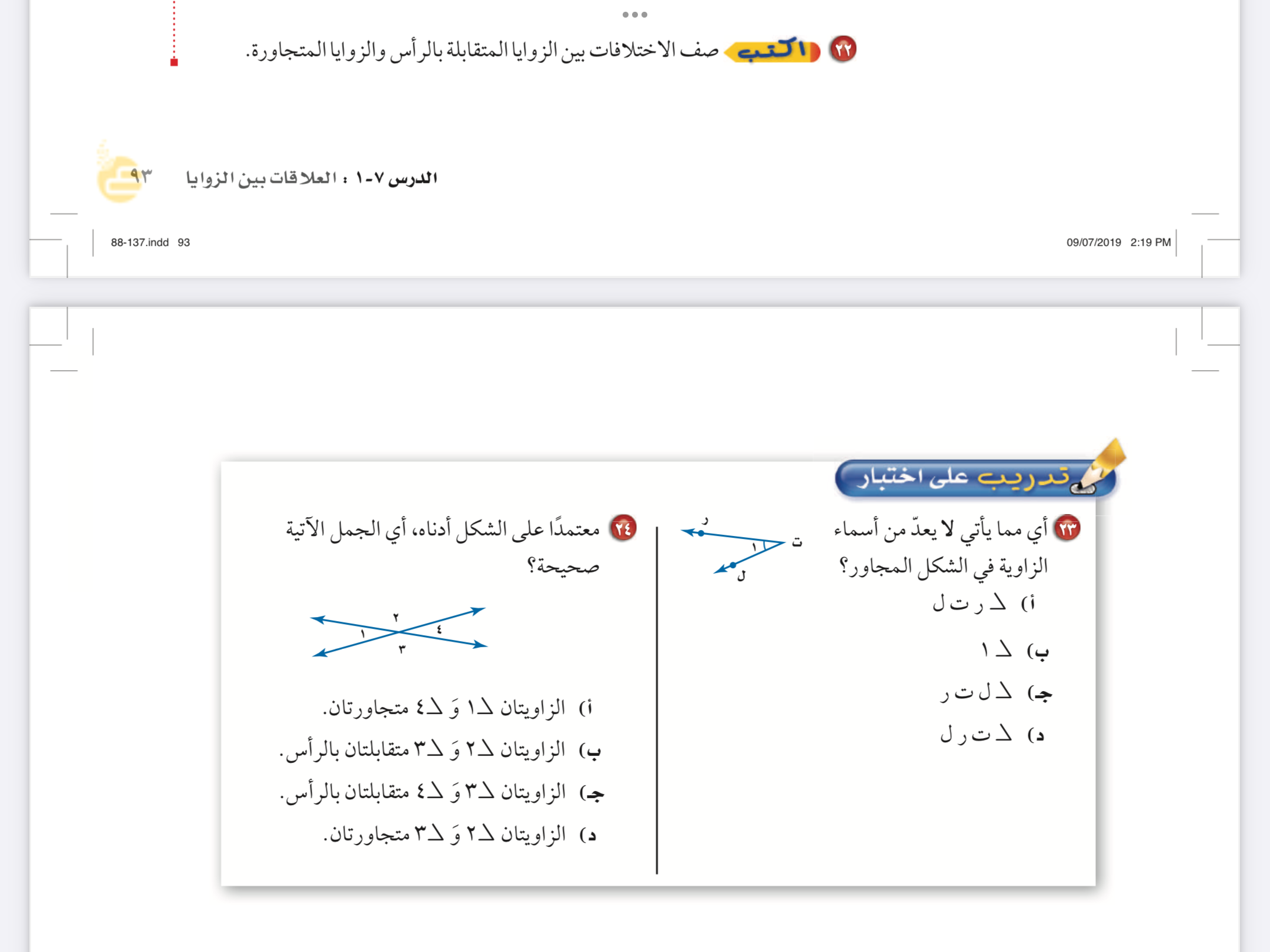 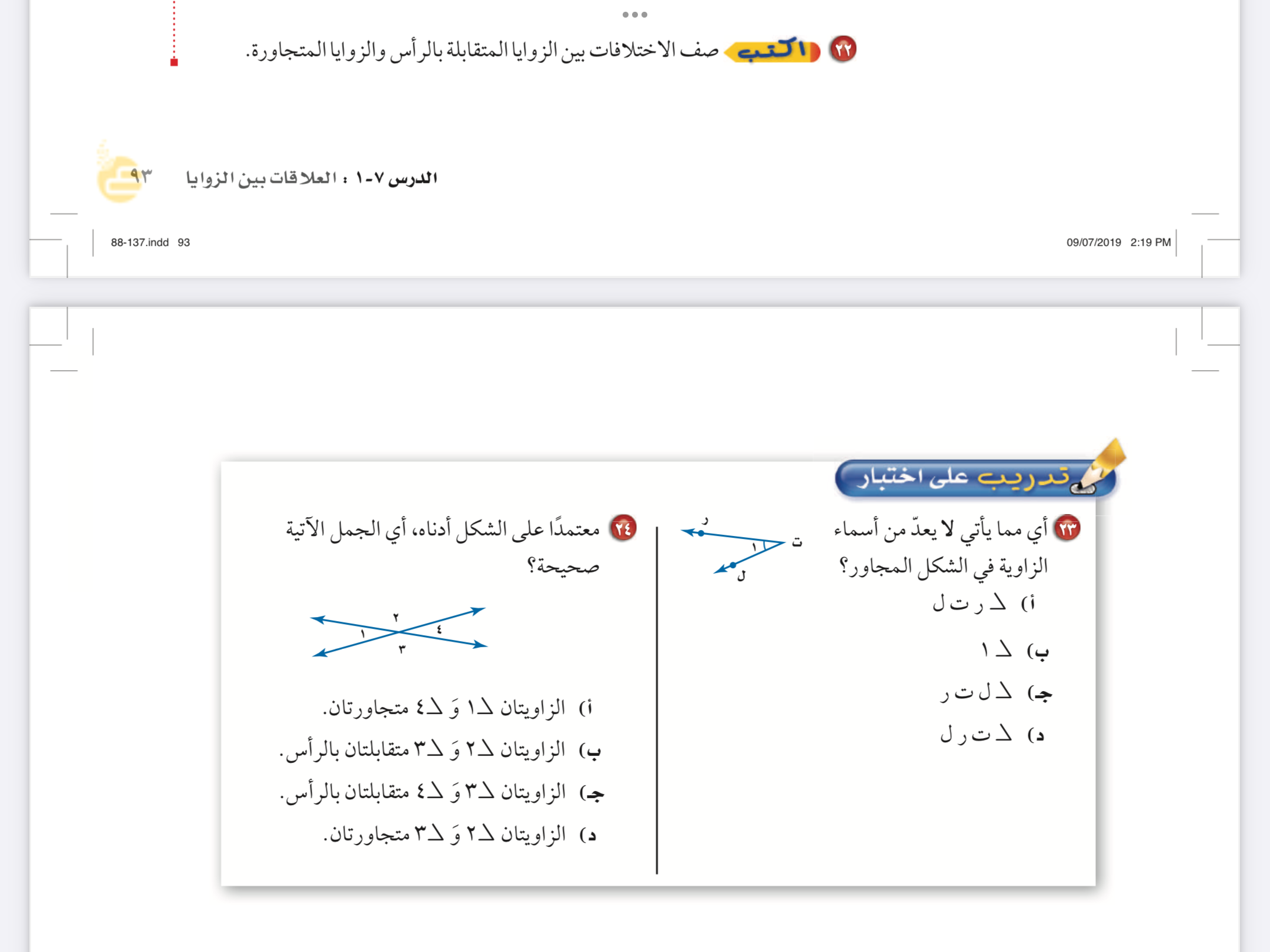 ٣٨
موضوع الدرس : العلاقات بين الزوايا
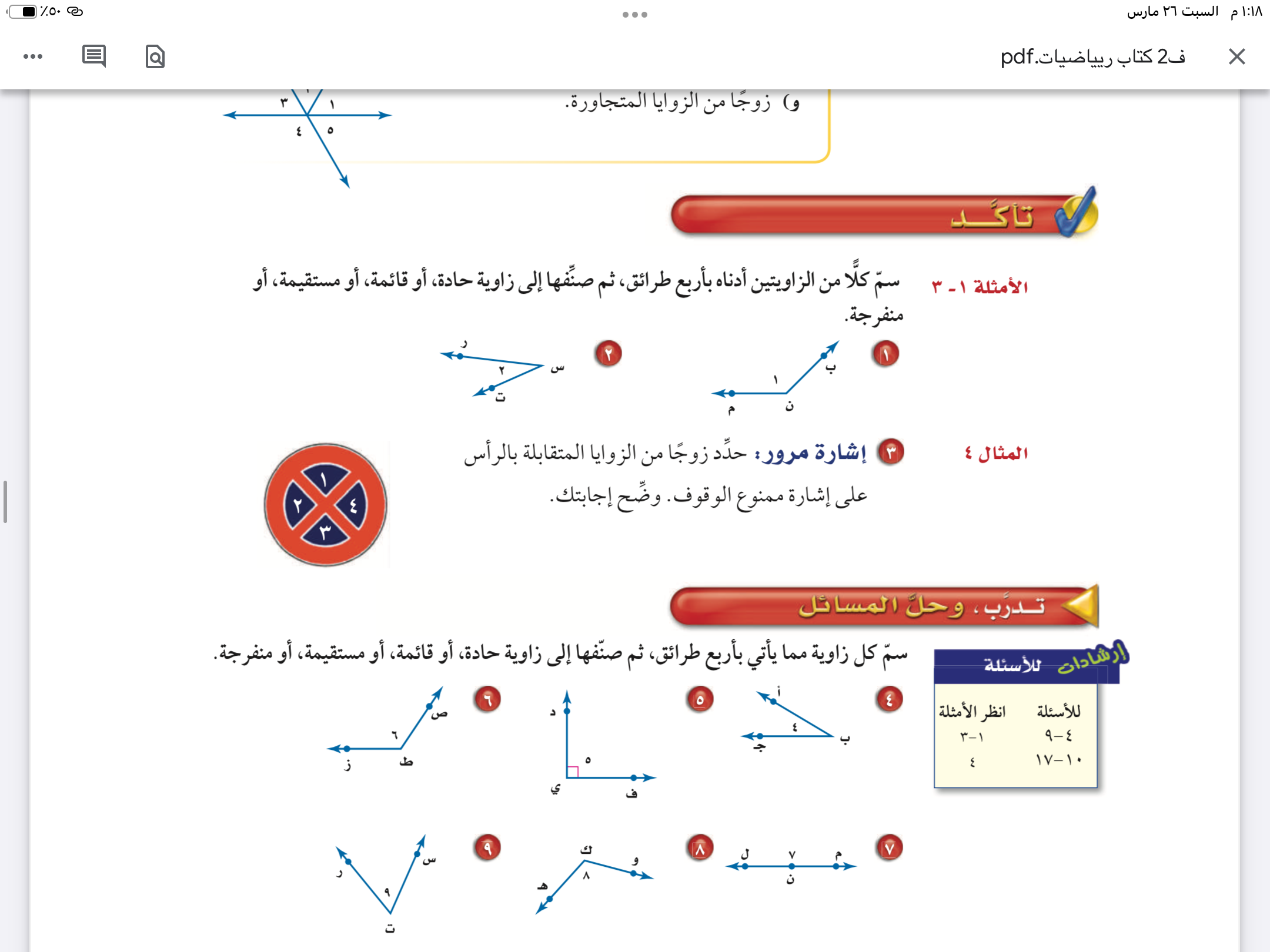 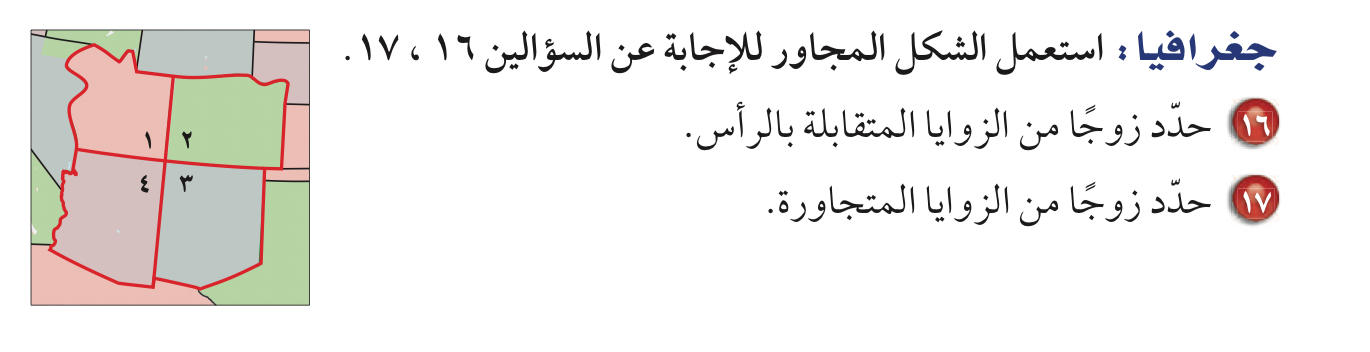 ٣٧
موضوع الدرس : العلاقات بين الزوايا
تعلمنا اليوم
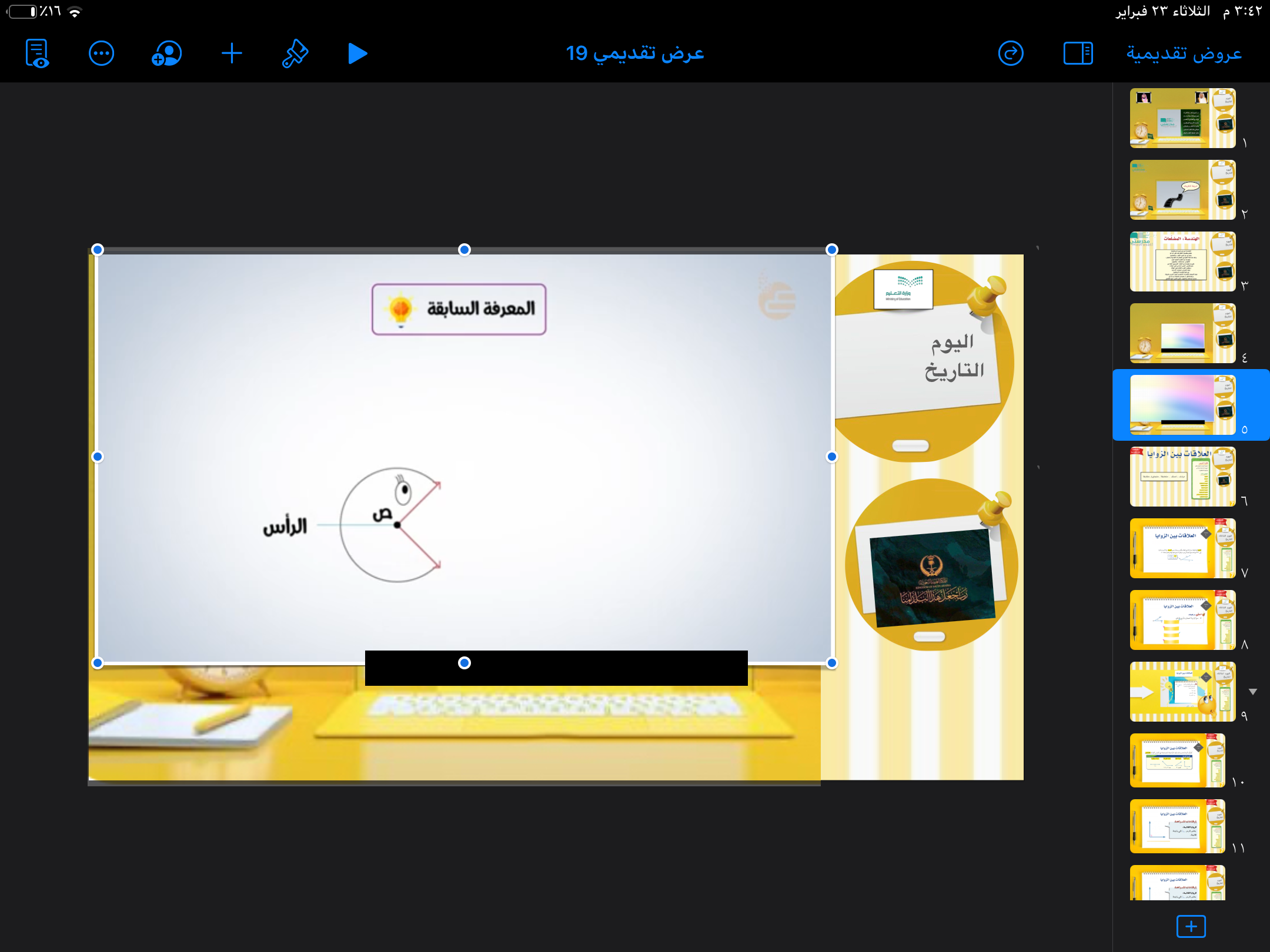 سُبْحَانَكَ اللَّهُمَّ وَبِحَمْدِكَ، أَشْهَدُ أَنْ لَا إِلَهَ إِلَّا أَنْتَ أَسْتَغْفِرُكَ وَأَتُوبُ إِلَيْكَ
موضوع الدرس : العلاقات بين الزوايا
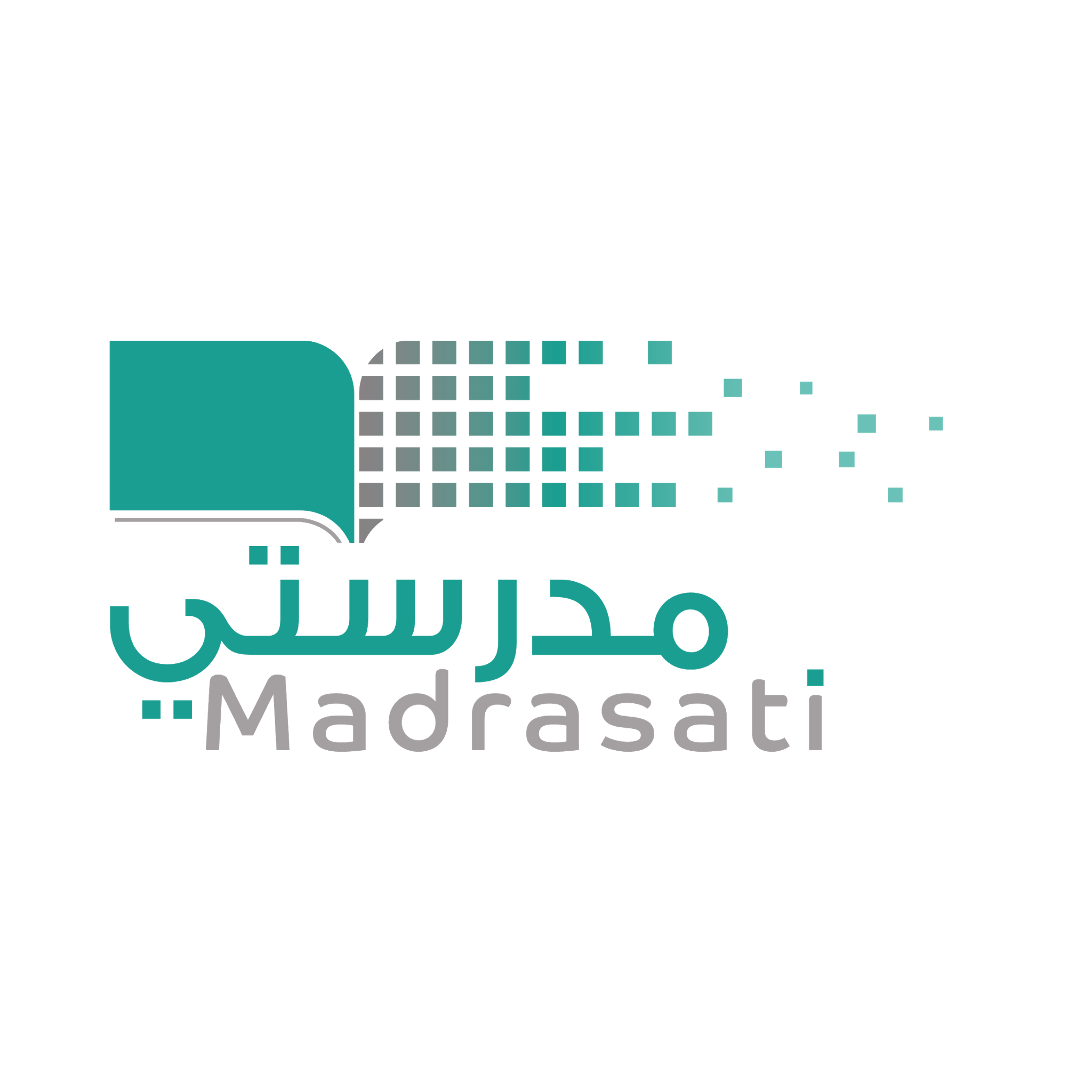 الواجب
يمكنك 
متابعة قنوان عين التعليمية 
وغدا باذن الله لنا لقاء
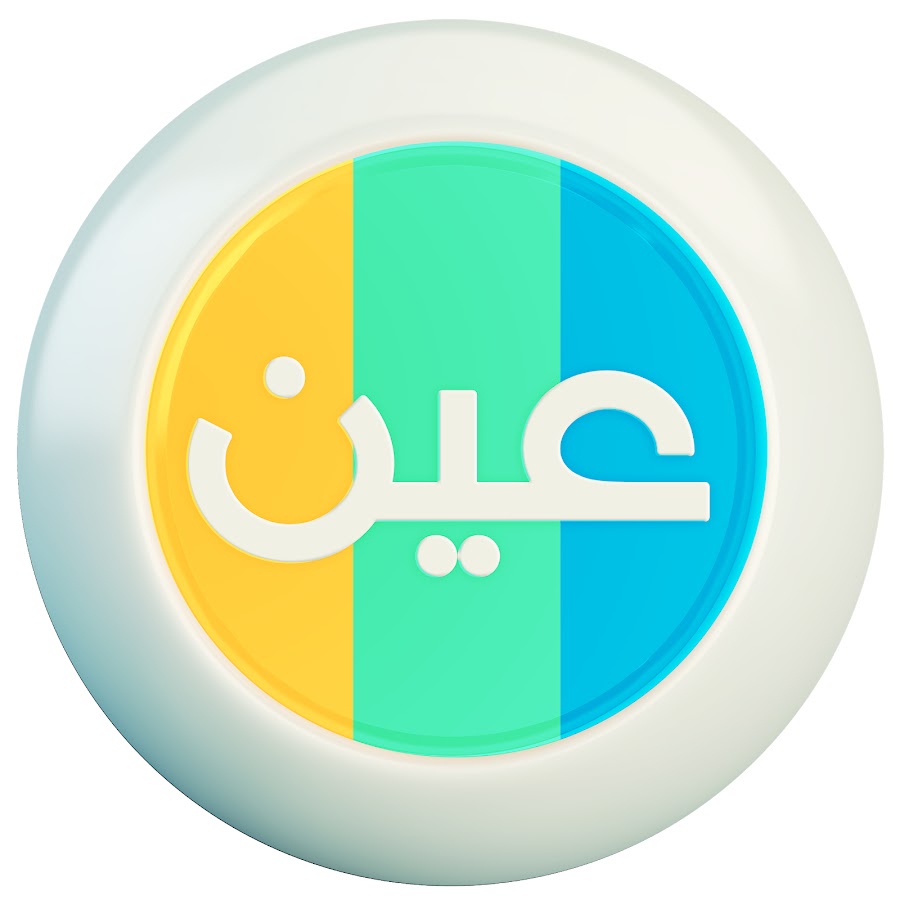 ٣٧